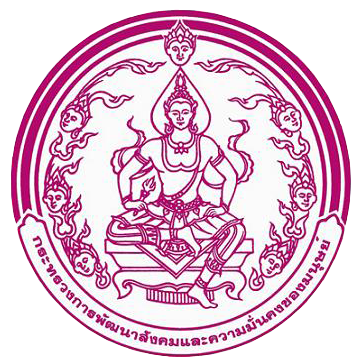 กรมกิจการผู้สูงอายุ
ผลสำเร็จจากการดำเนินงานตามแผนการดำเนินด้านการส่งเสริมคุณธรรม ประจำปีงบประมาณ พ.ศ. 2566
องค์กรคุณธรรม ชาว ผส. ร่วมใจกันขับเคลื่อน
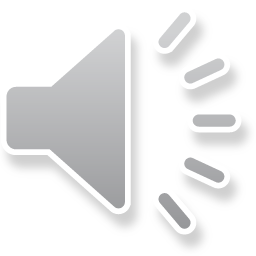 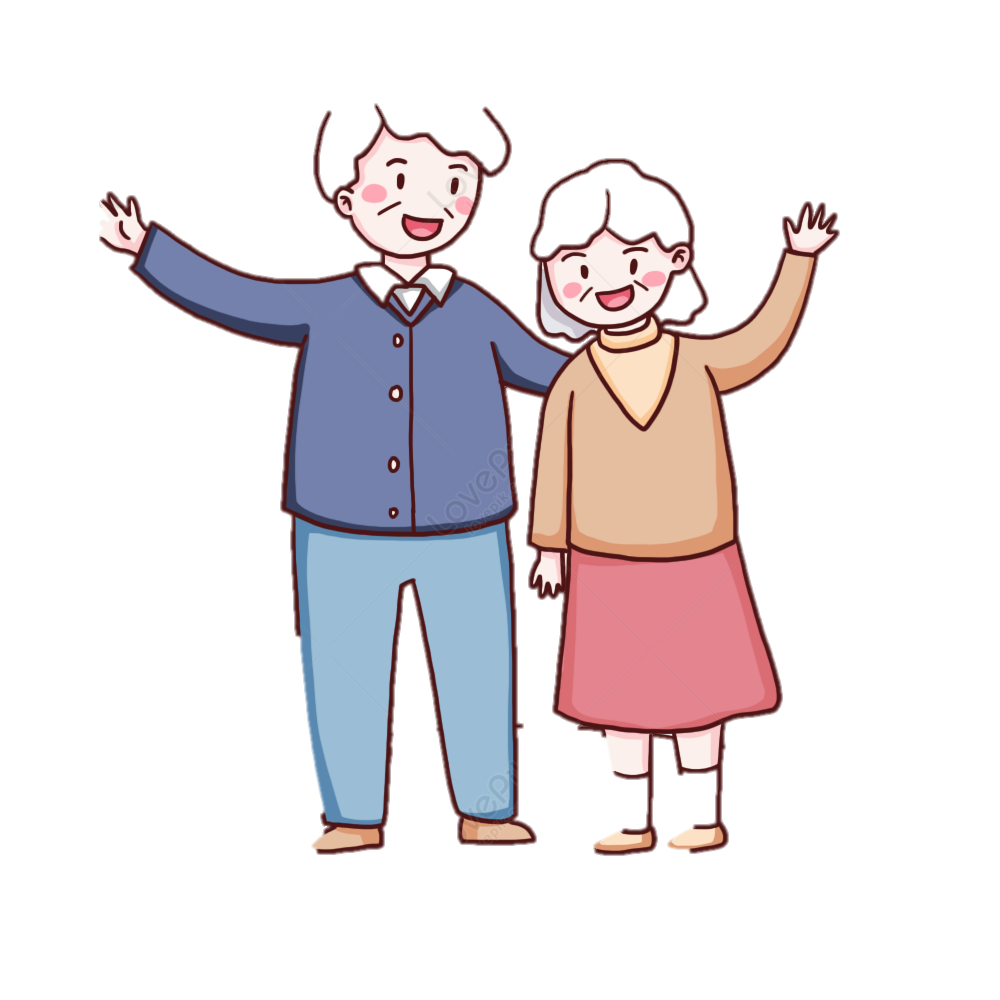 presentation
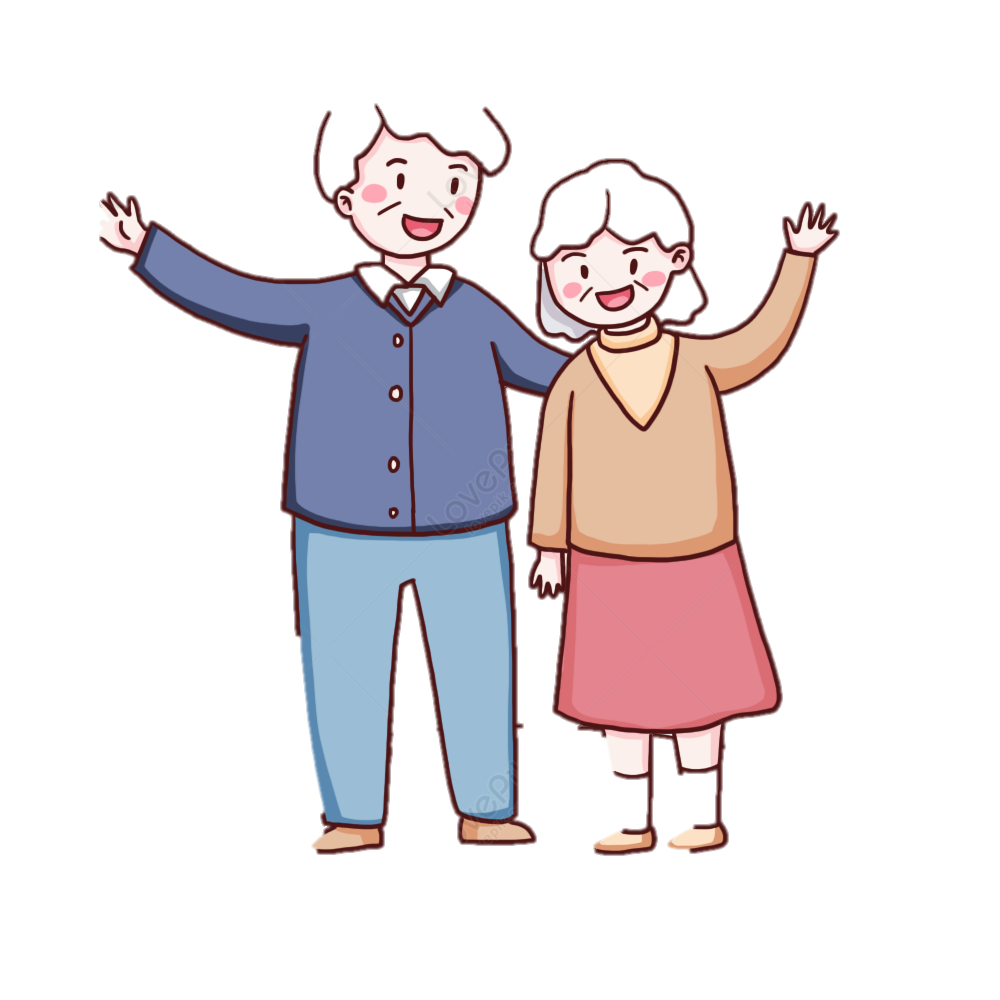 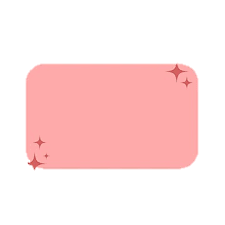 กองส่งเสริมศักยภาพผู้สูงอายุ
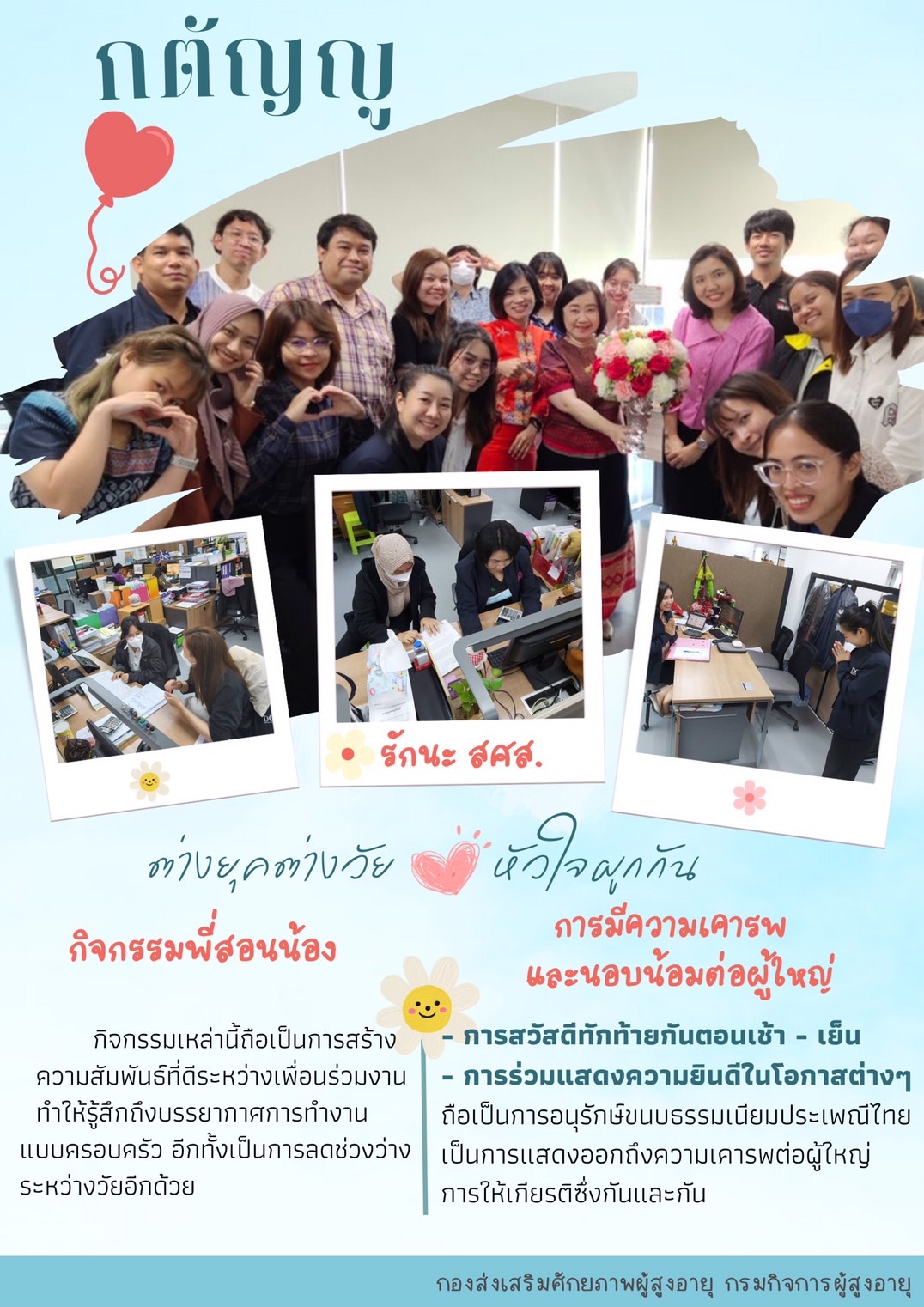 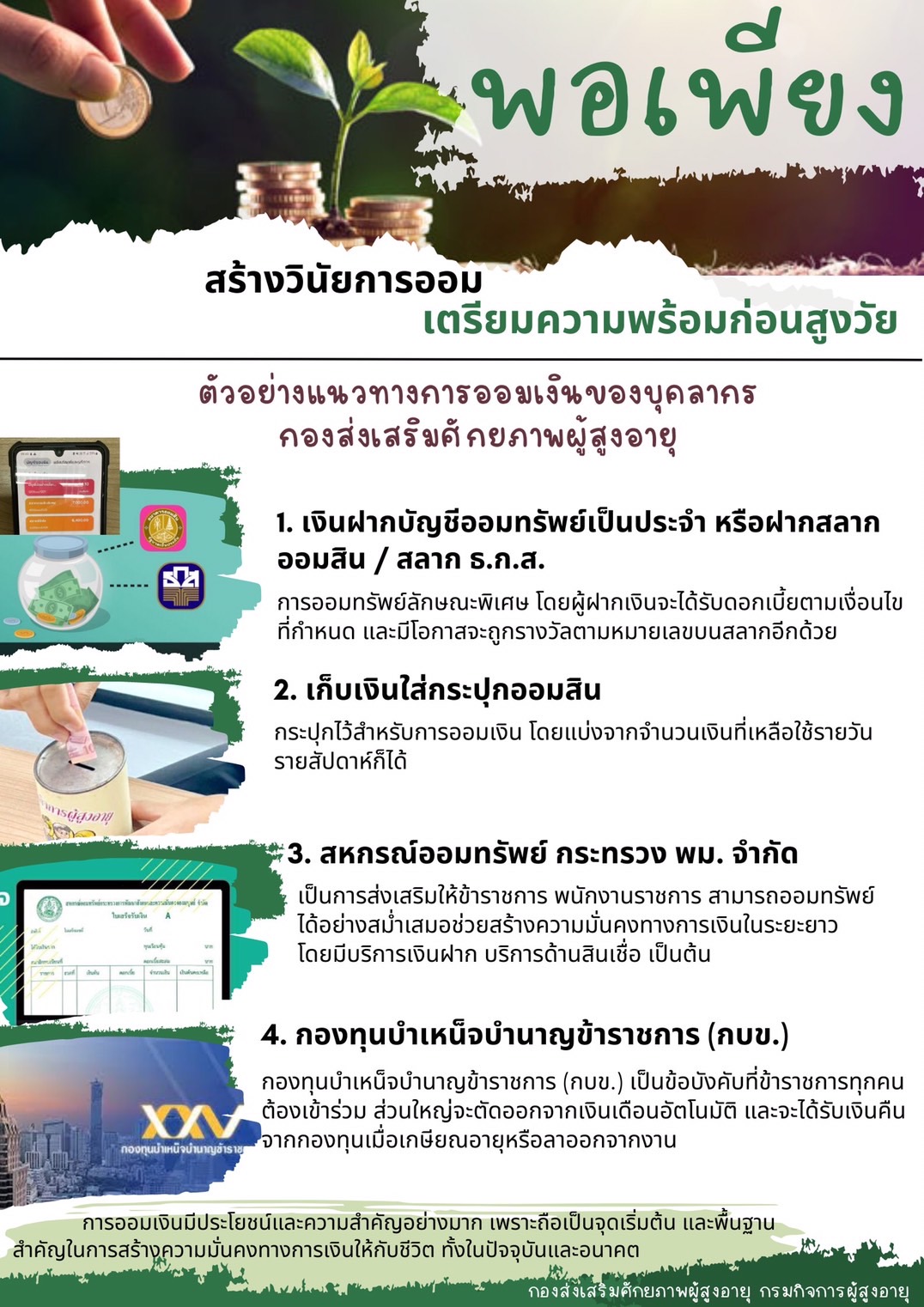 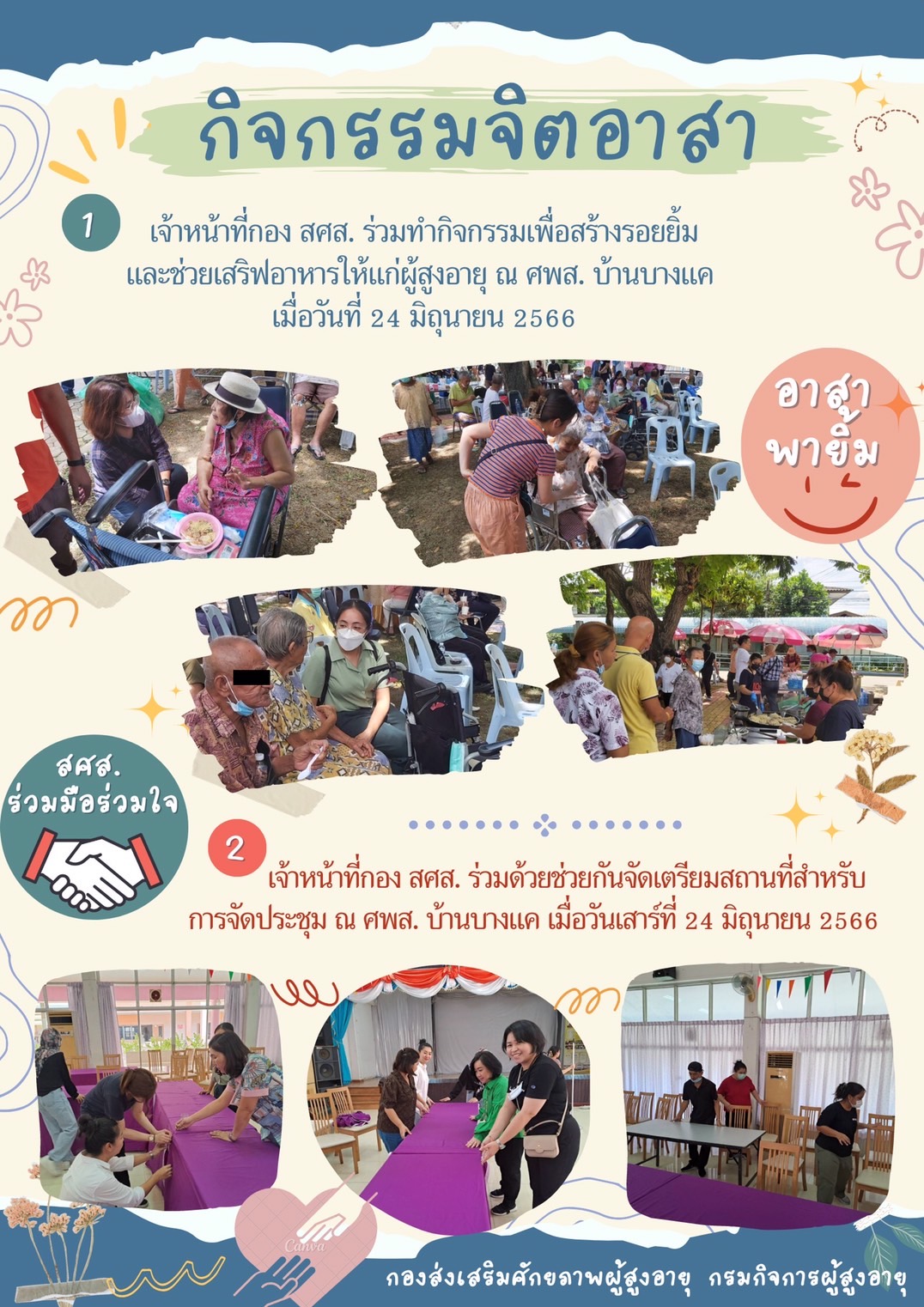 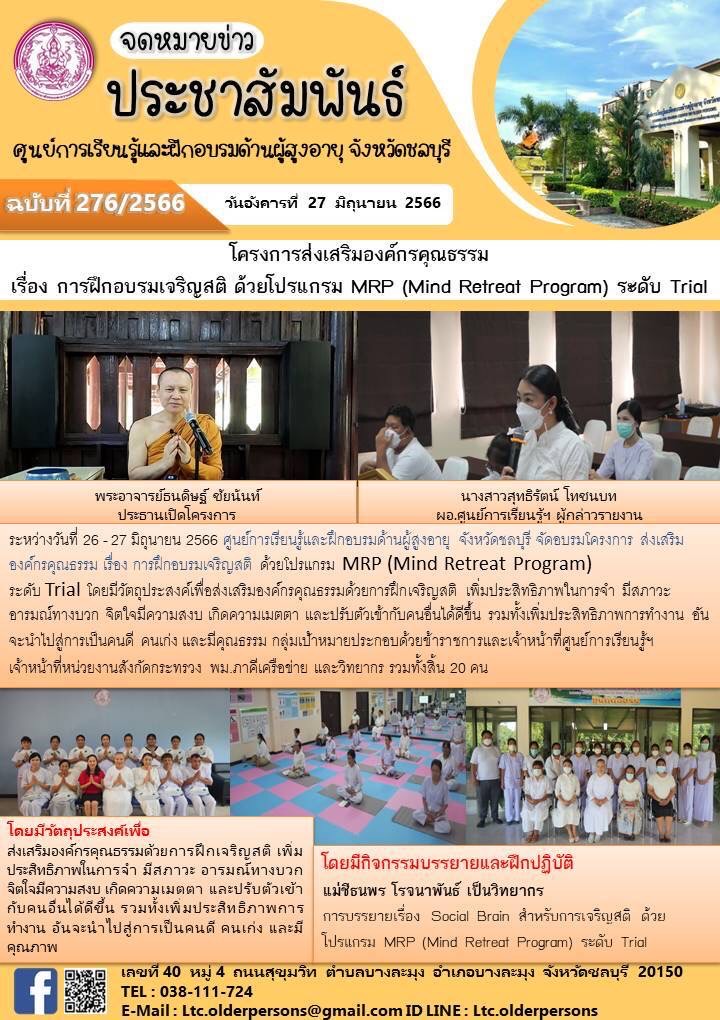 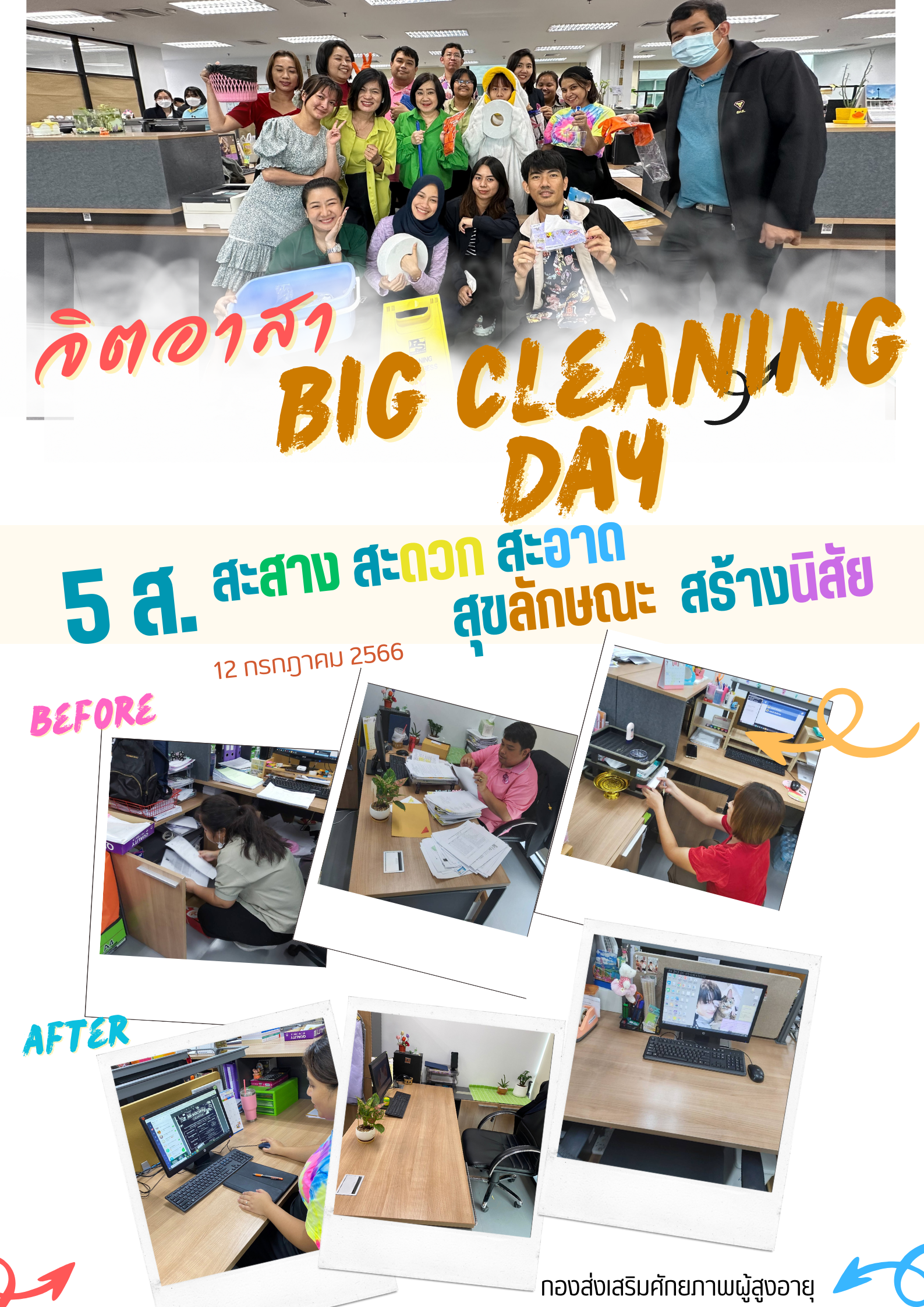 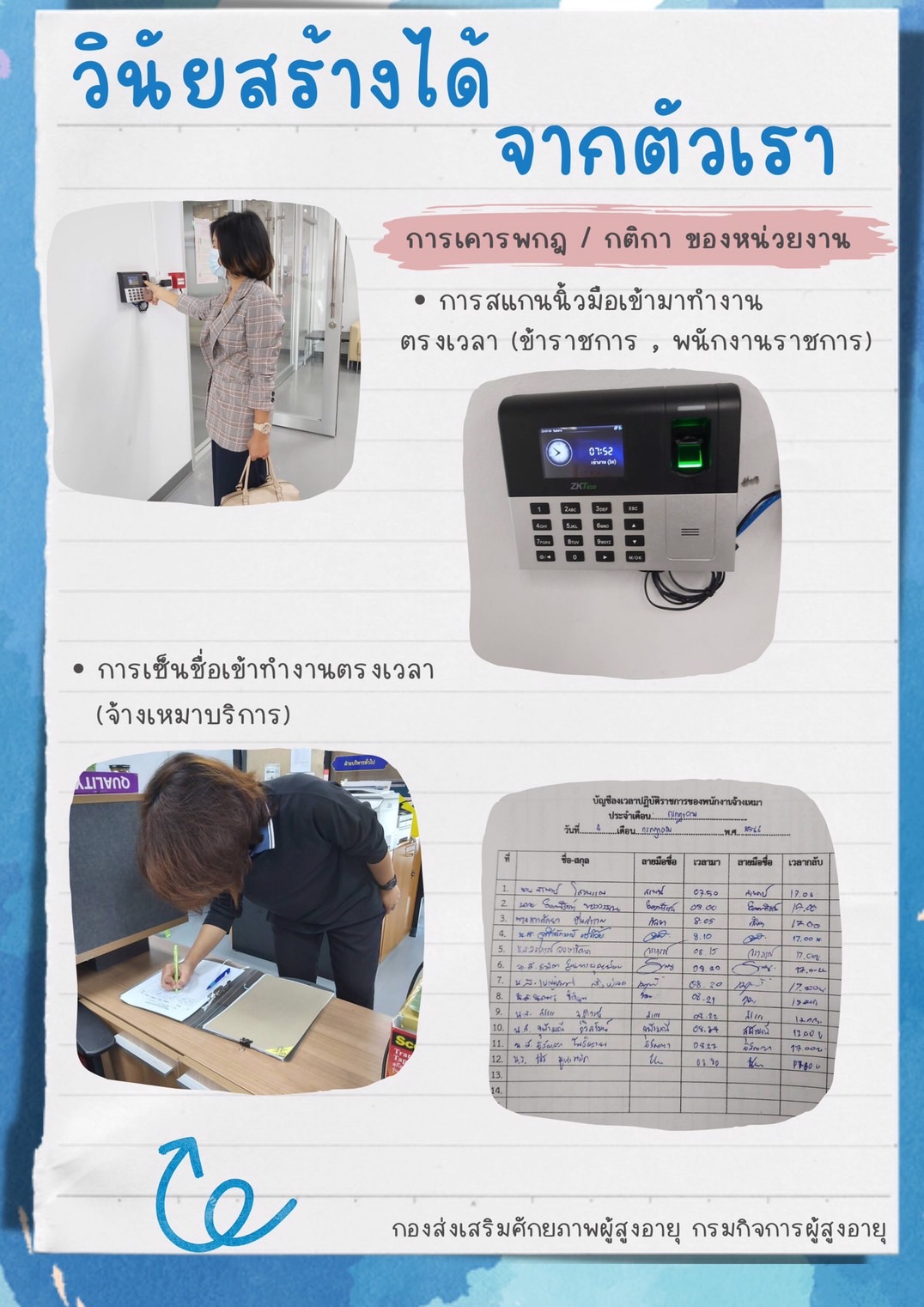 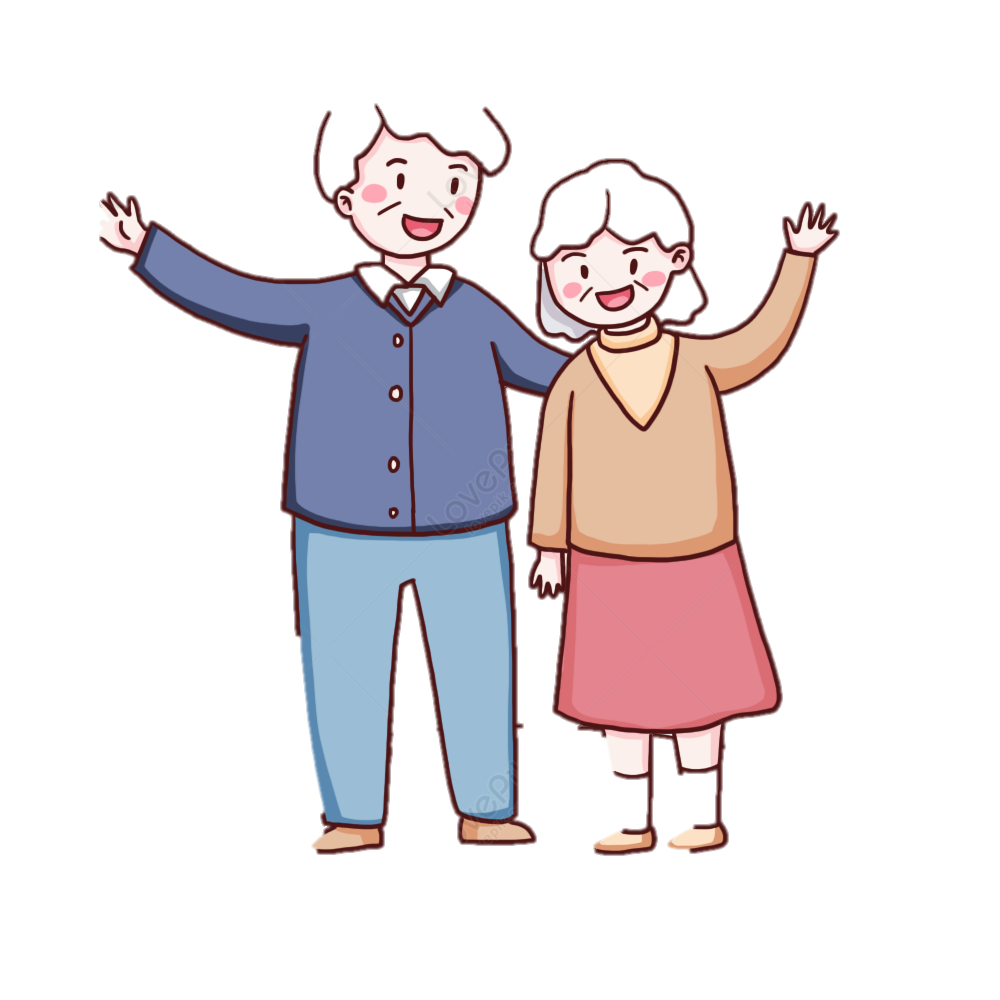 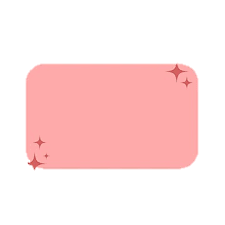 กองยุทธศาสตร์และแผนงาน
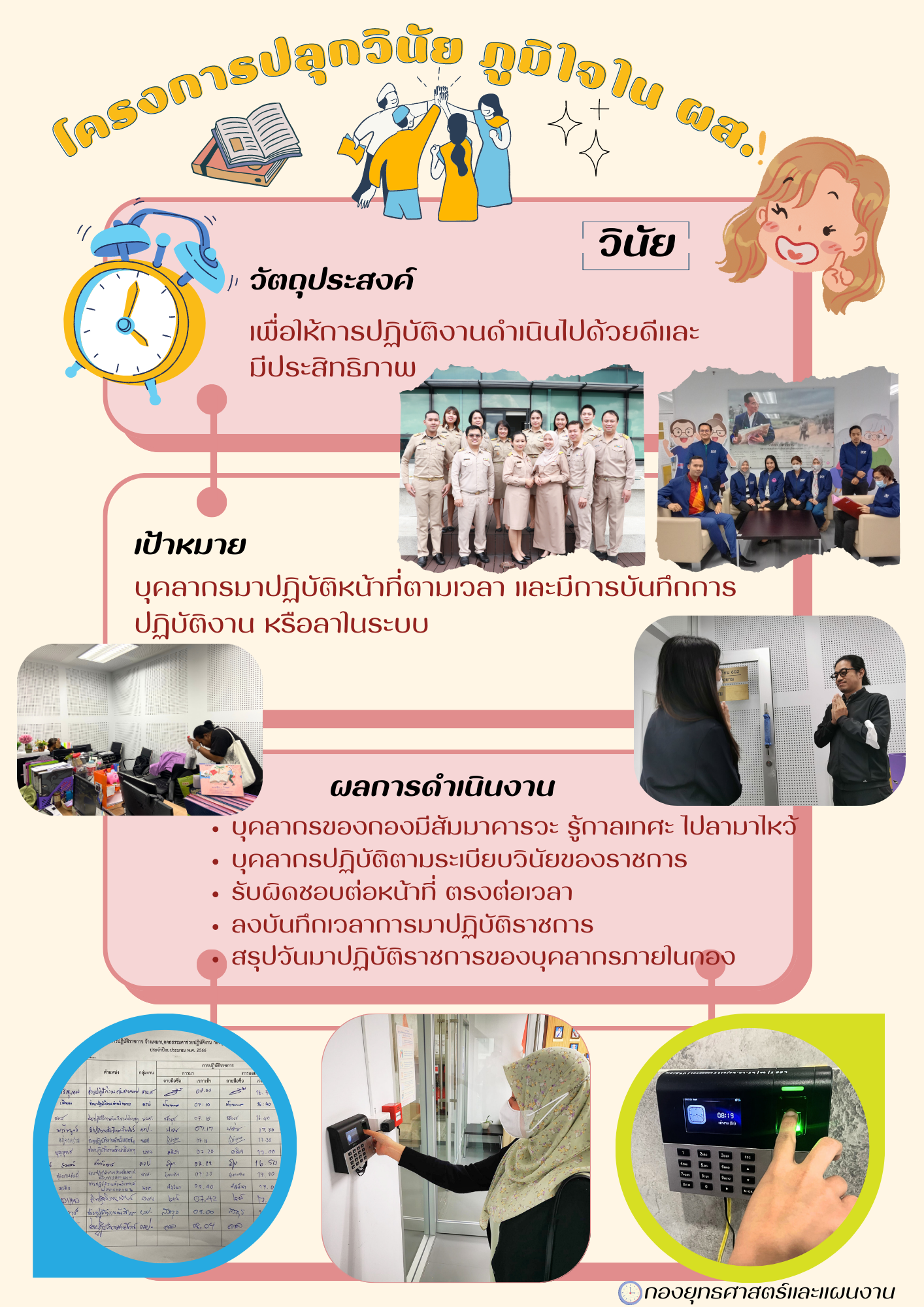 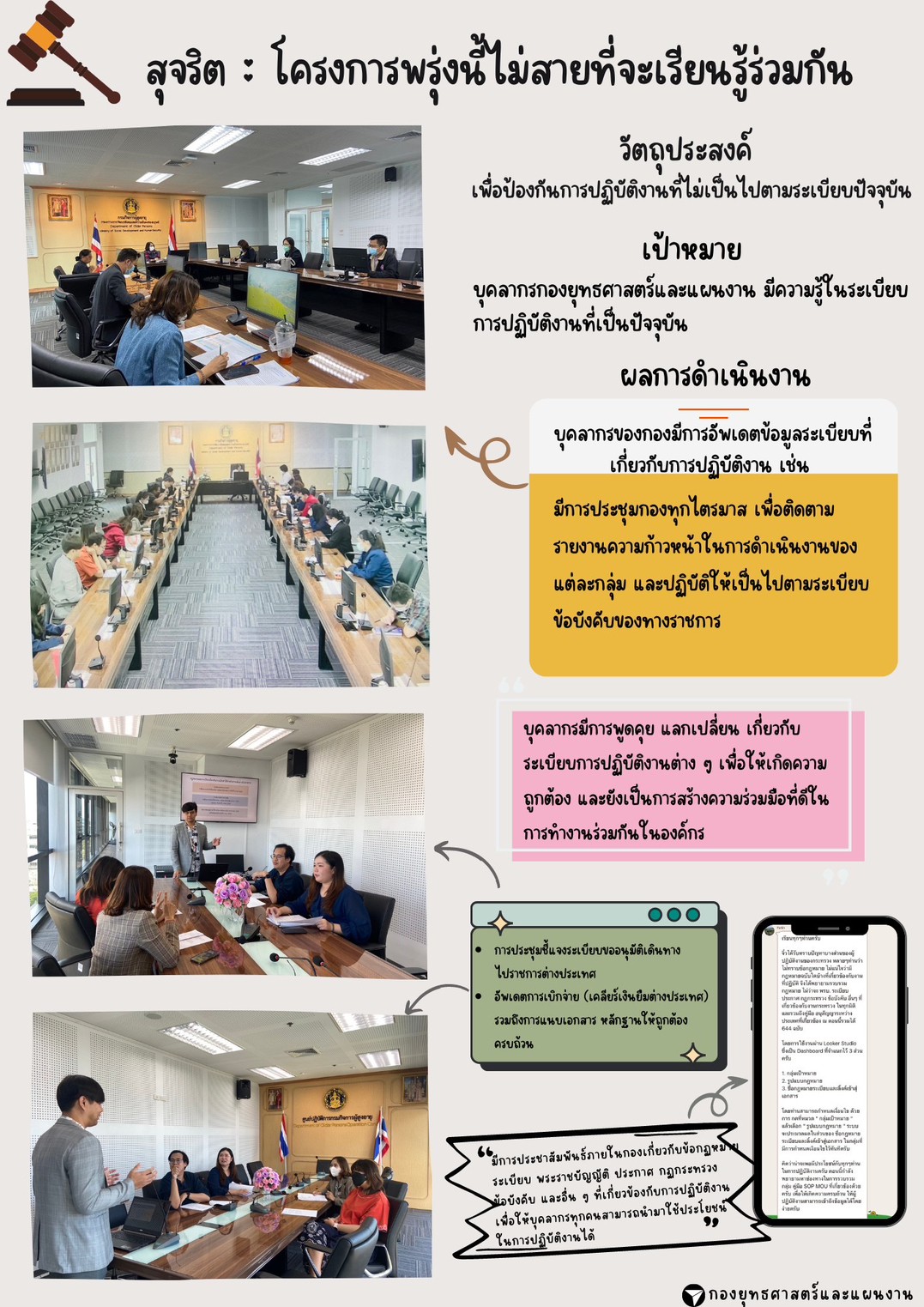 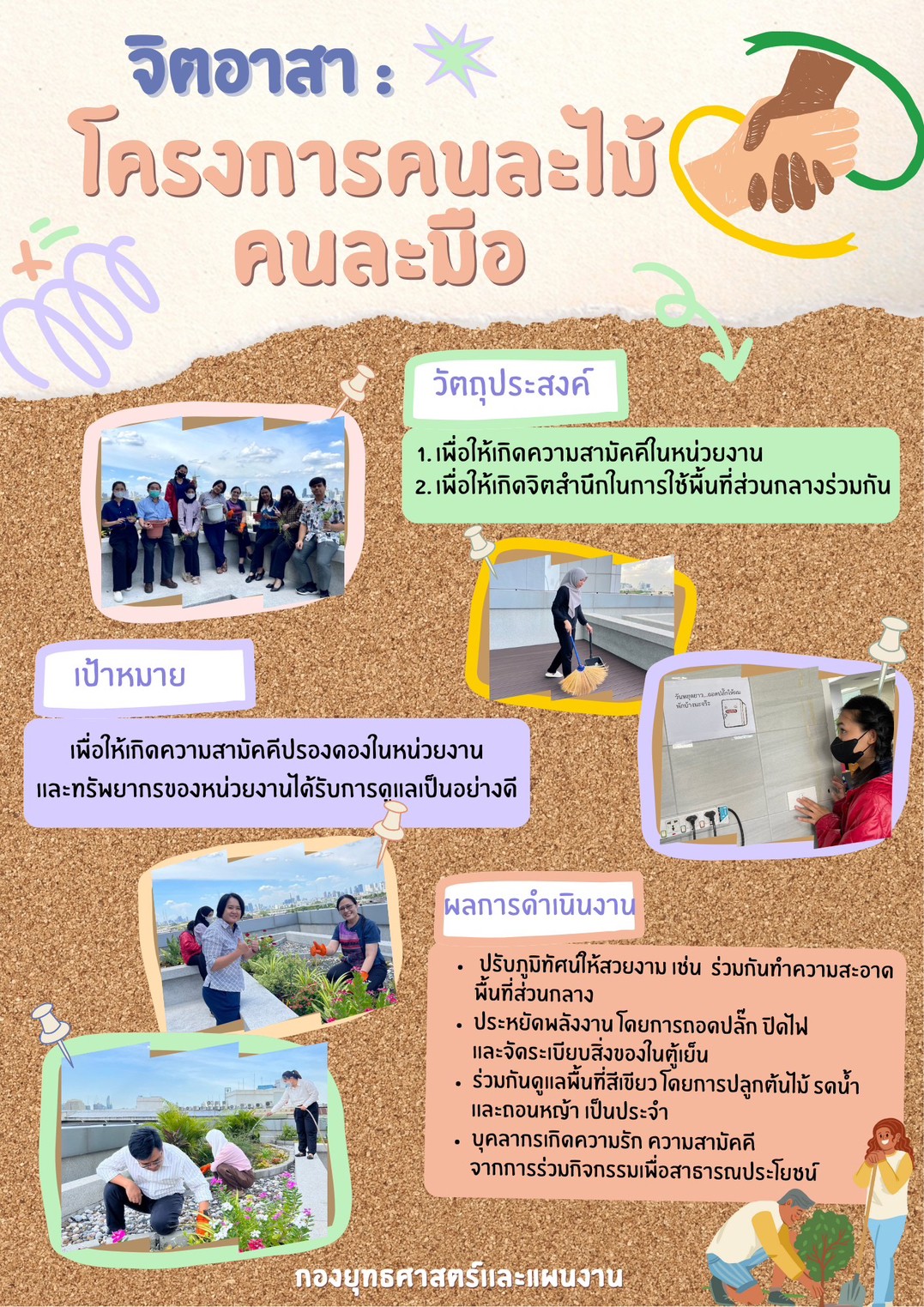 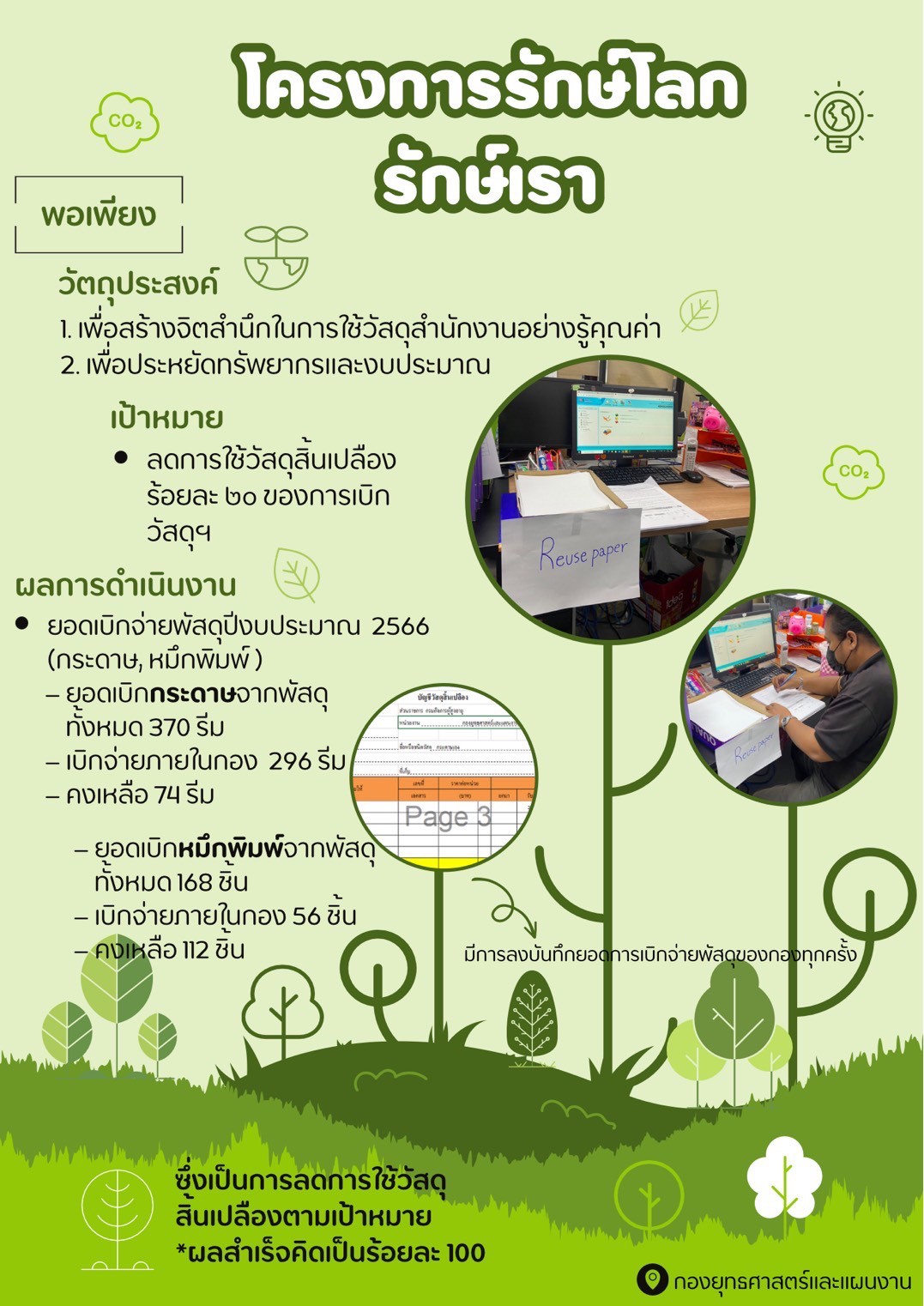 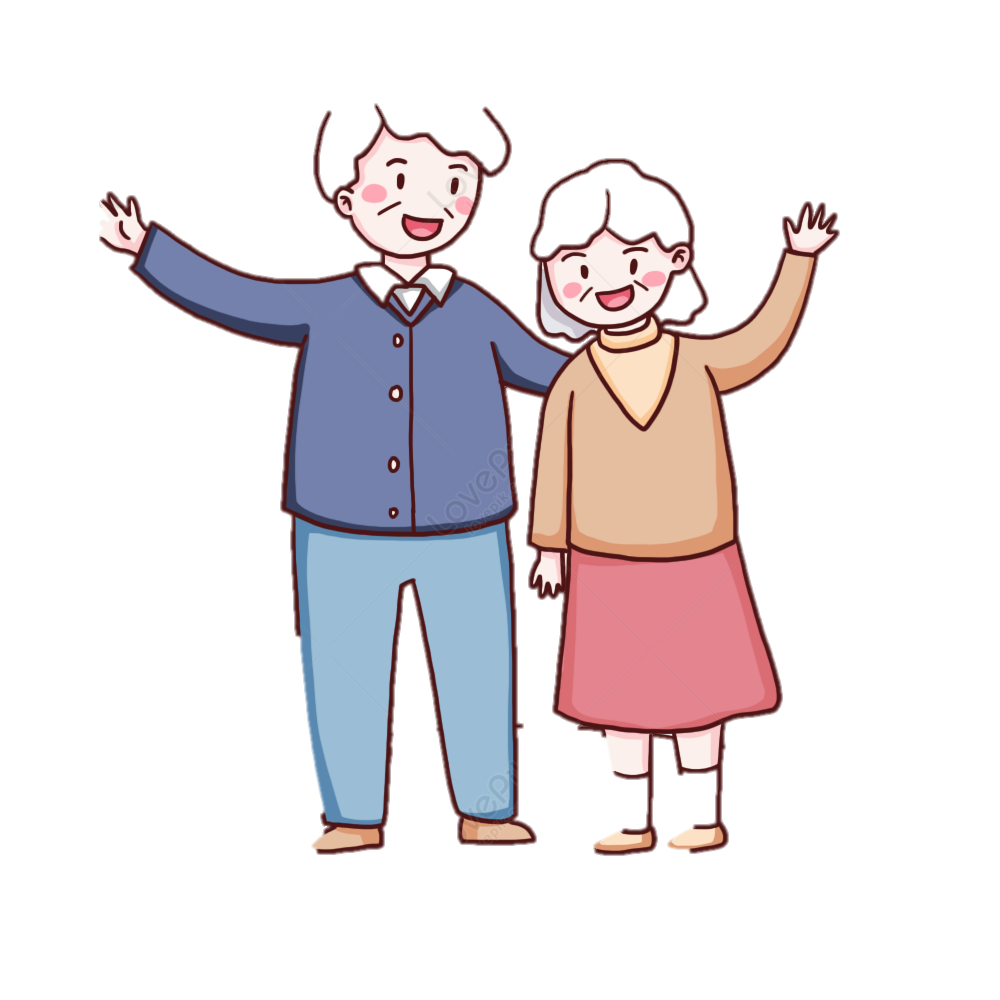 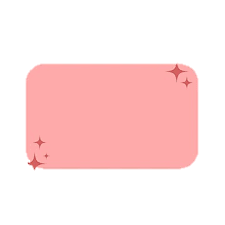 กองส่งเสริมสวัสดิการและคุ้มครองสิทธิผู้สูงอายุ
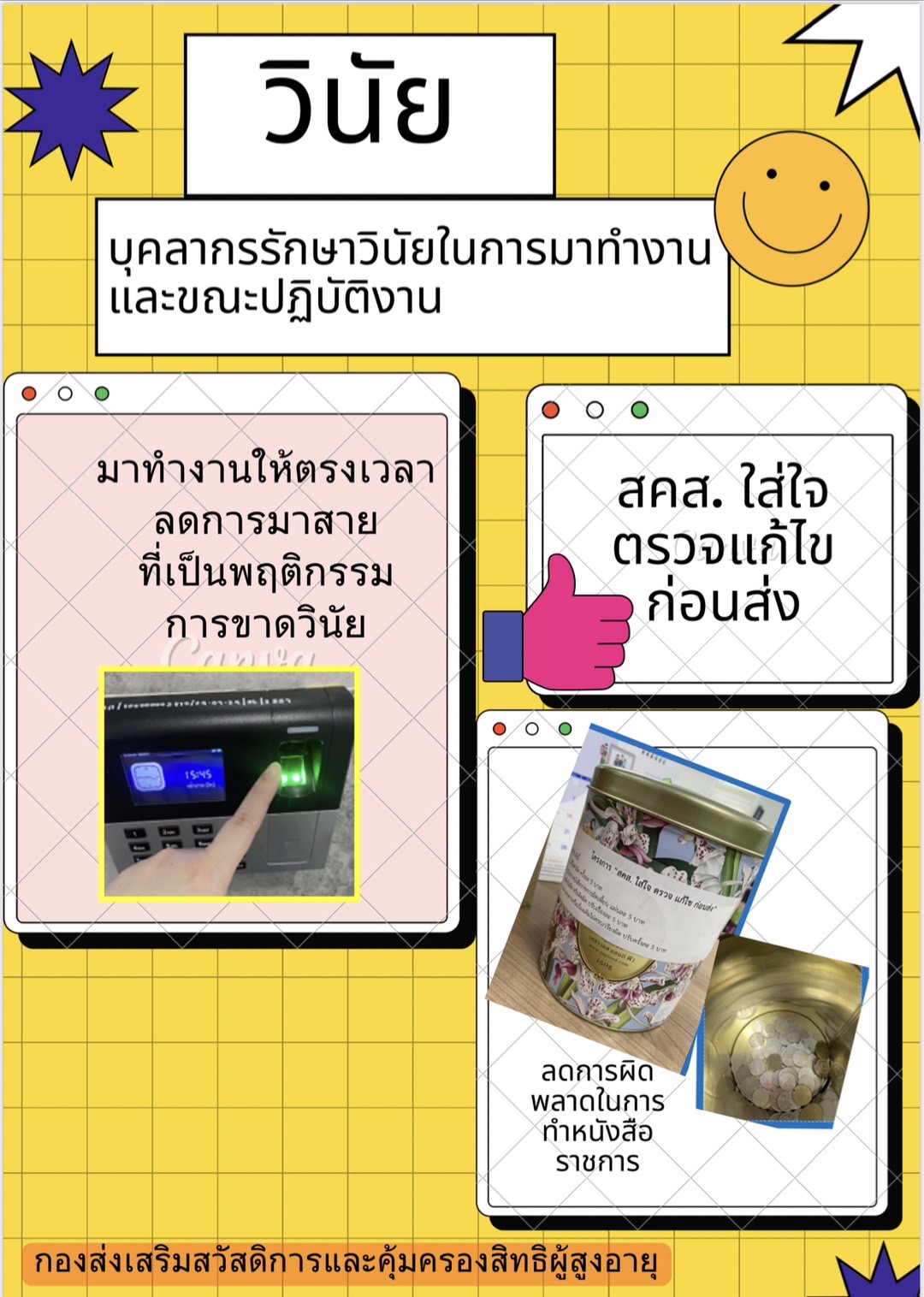 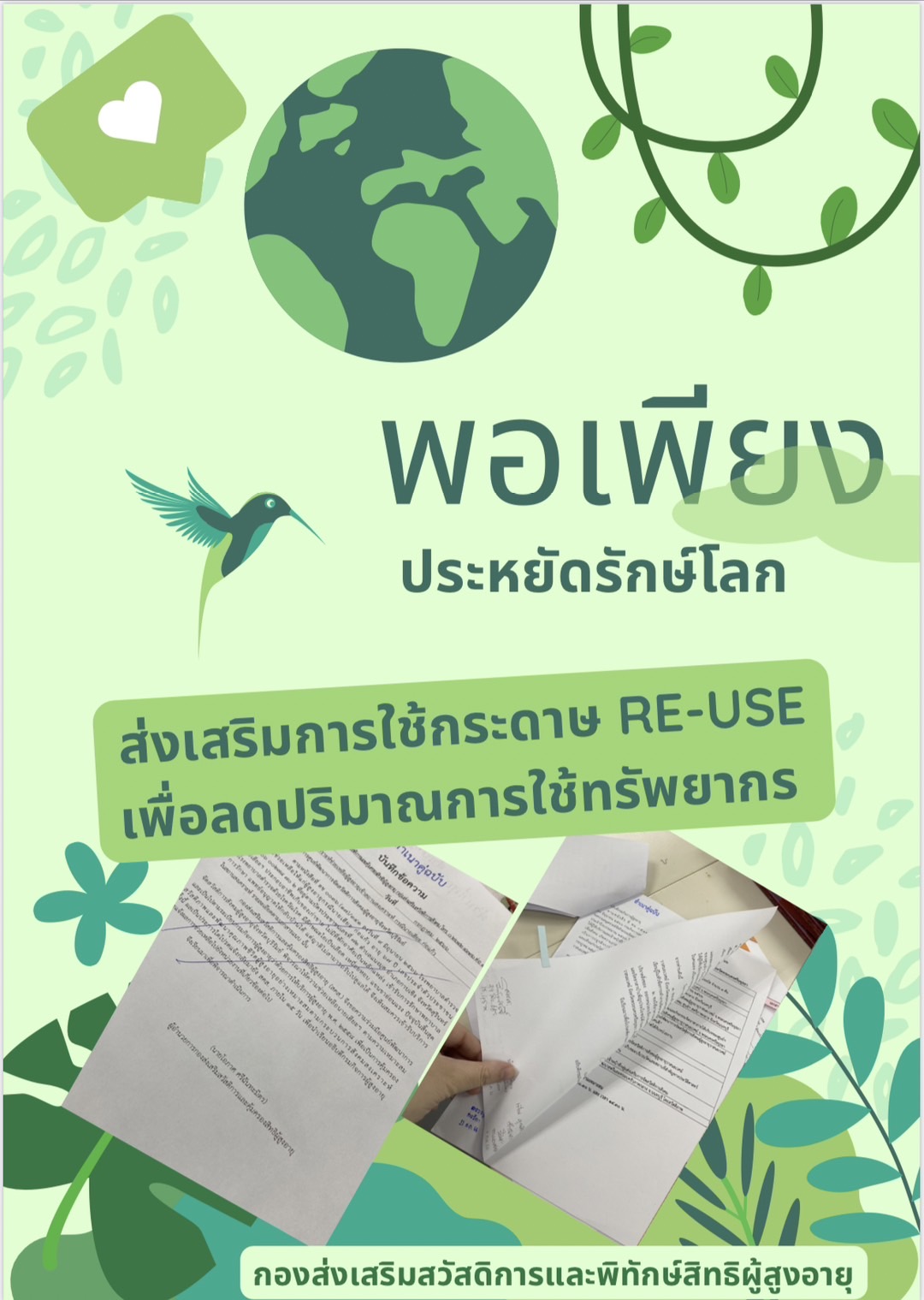 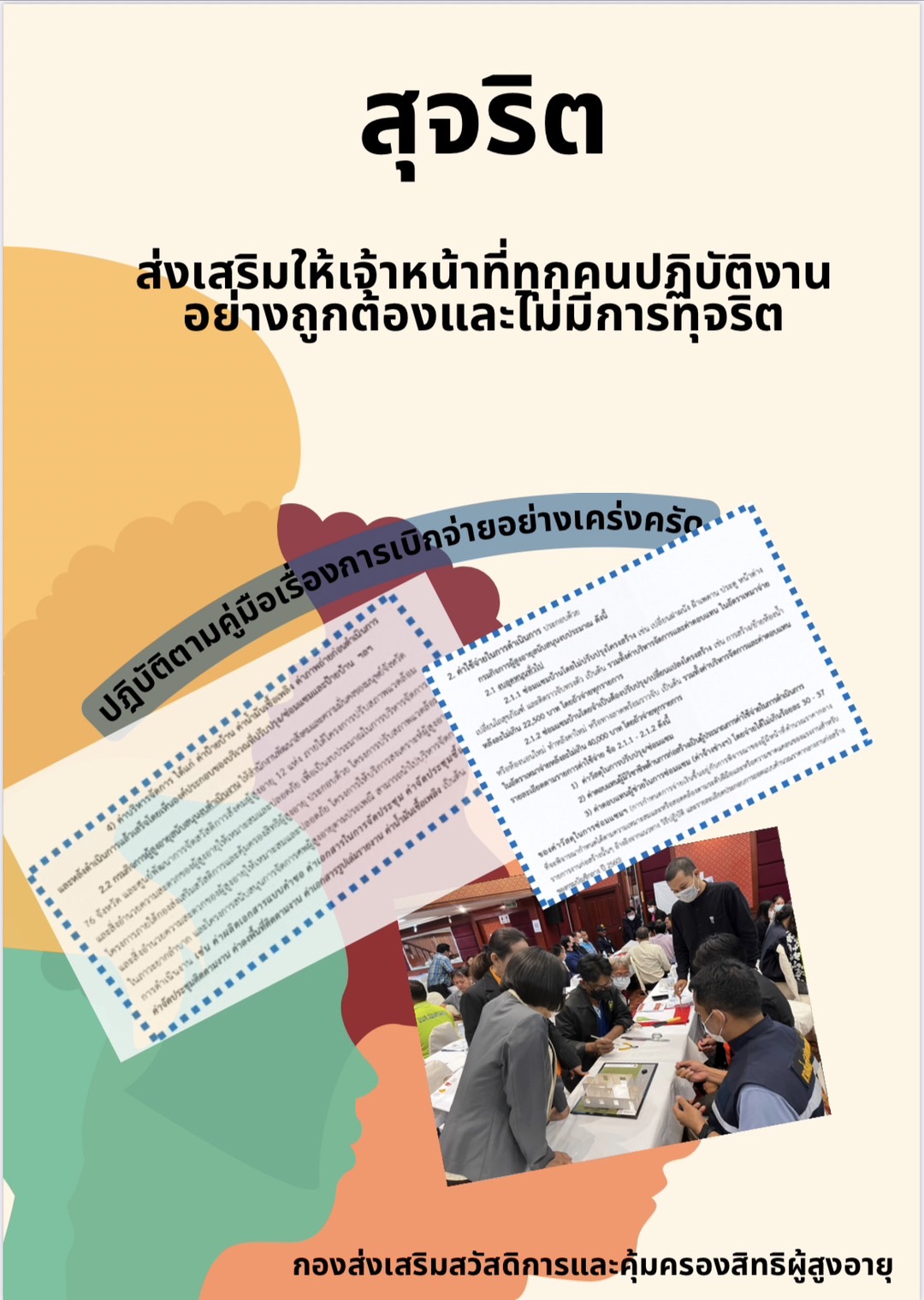 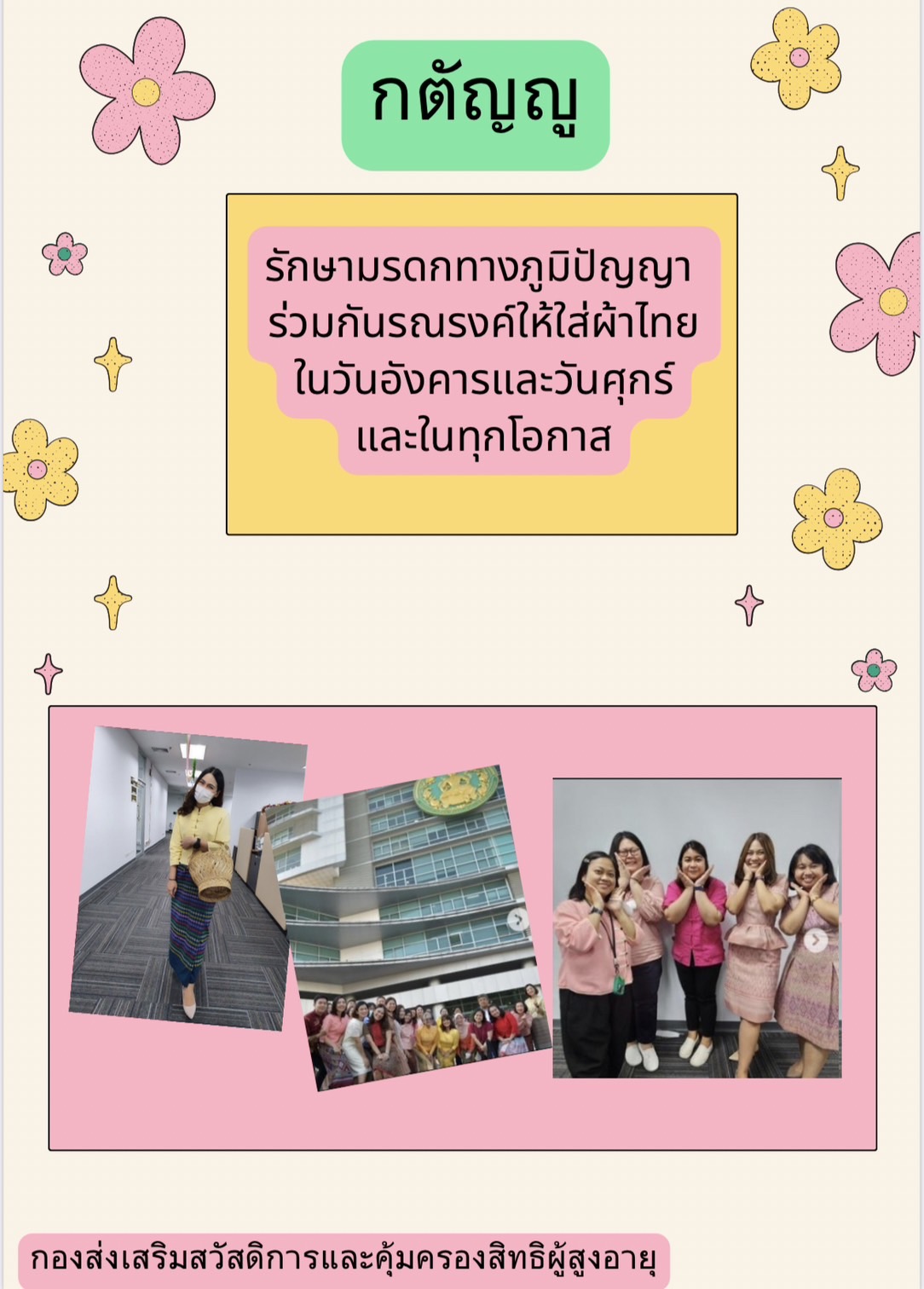 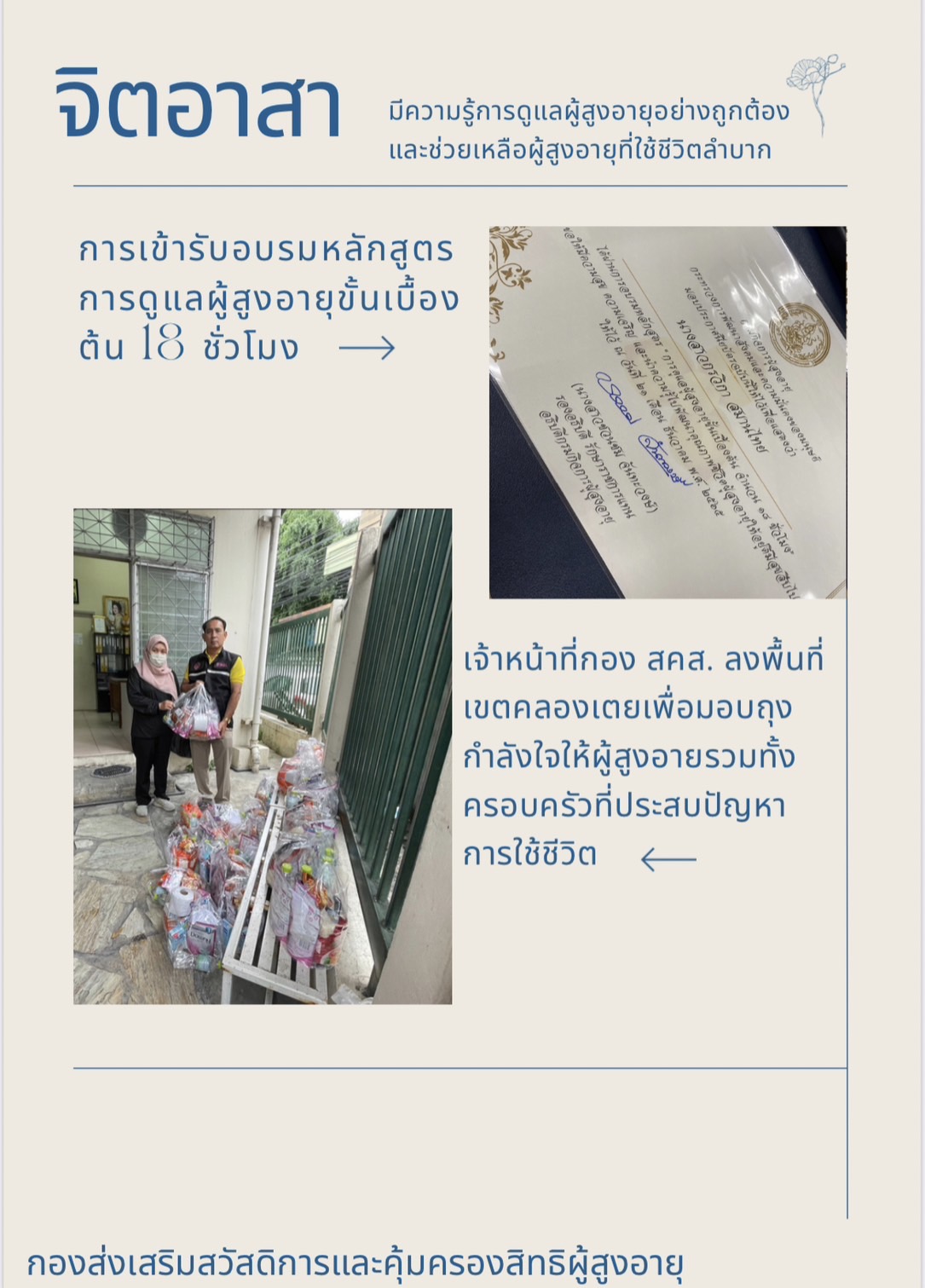 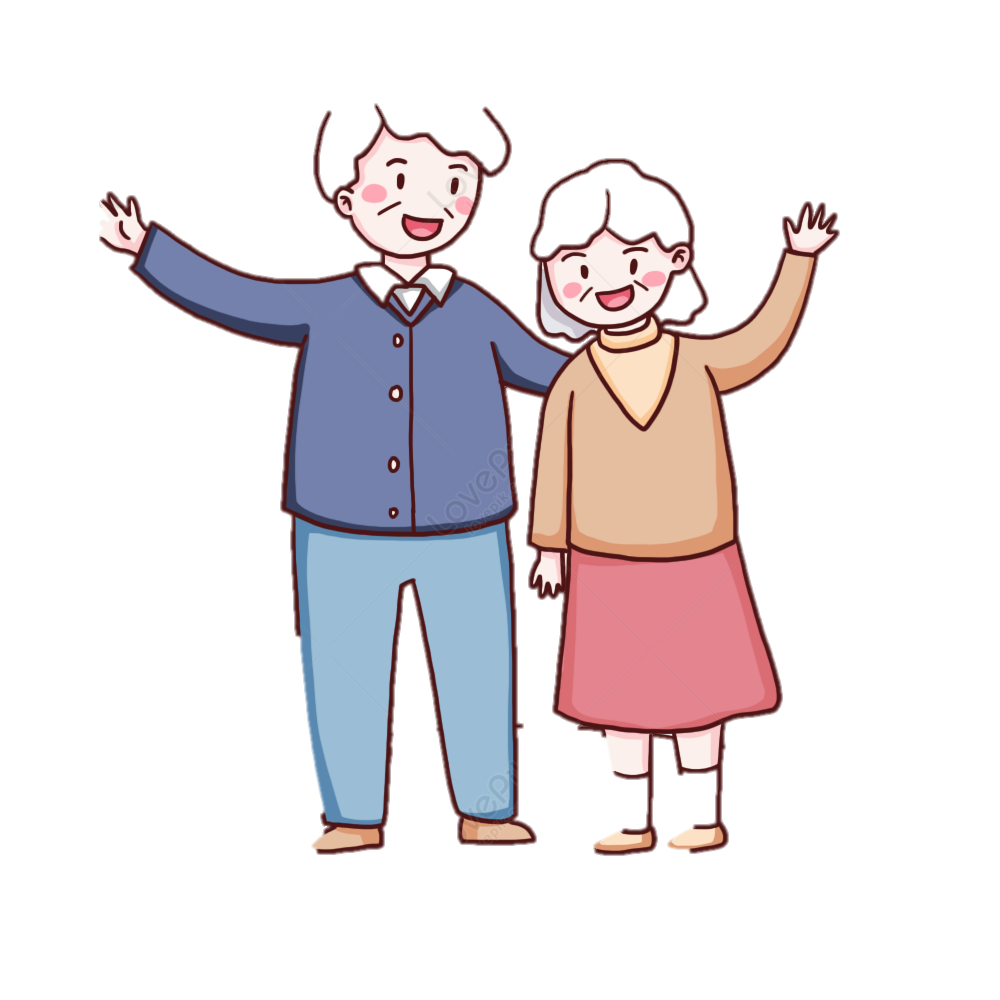 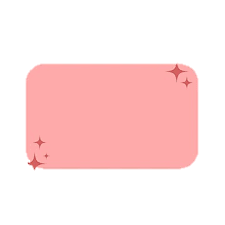 กองบริหารกองทุนผู้สูงอายุ
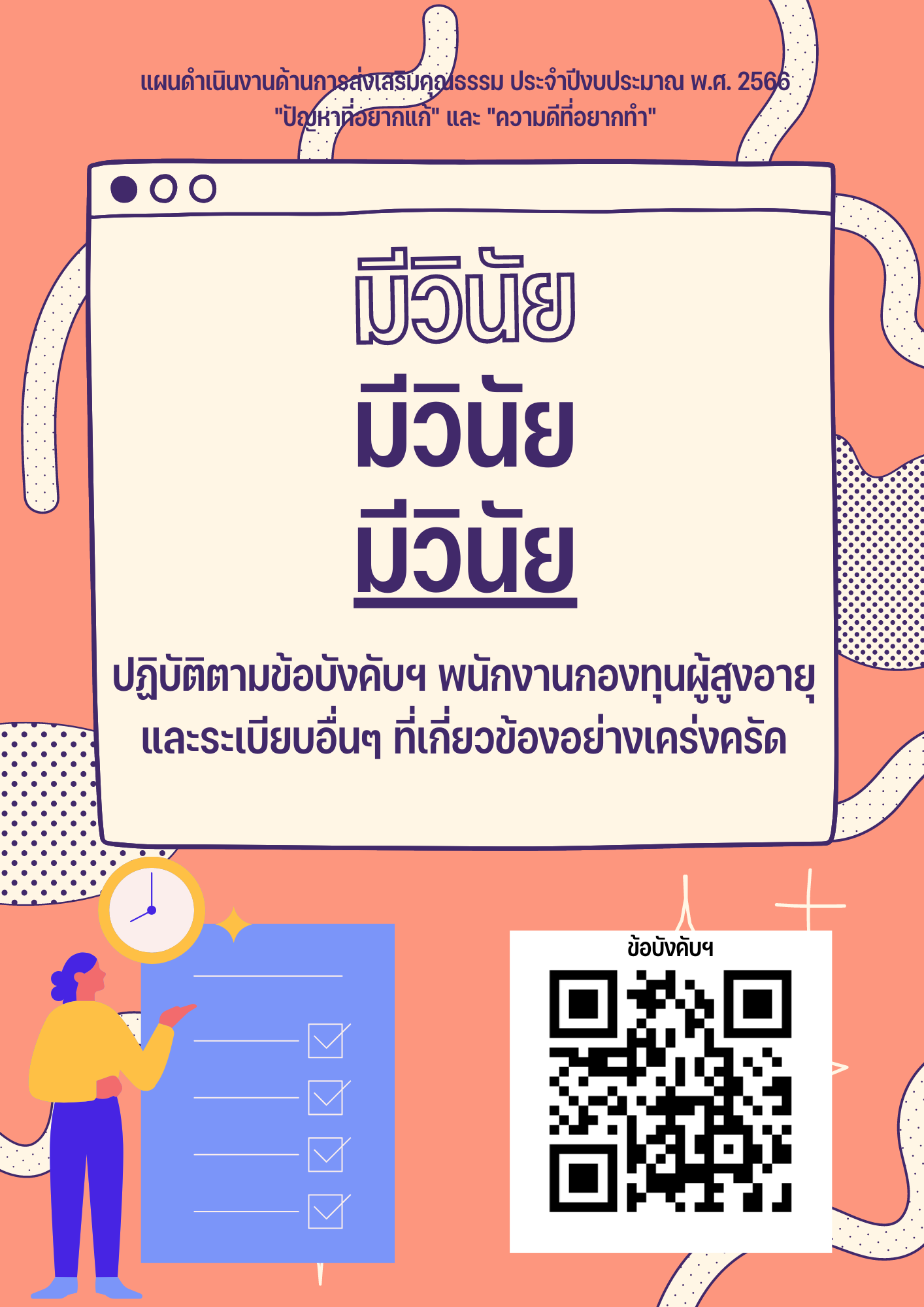 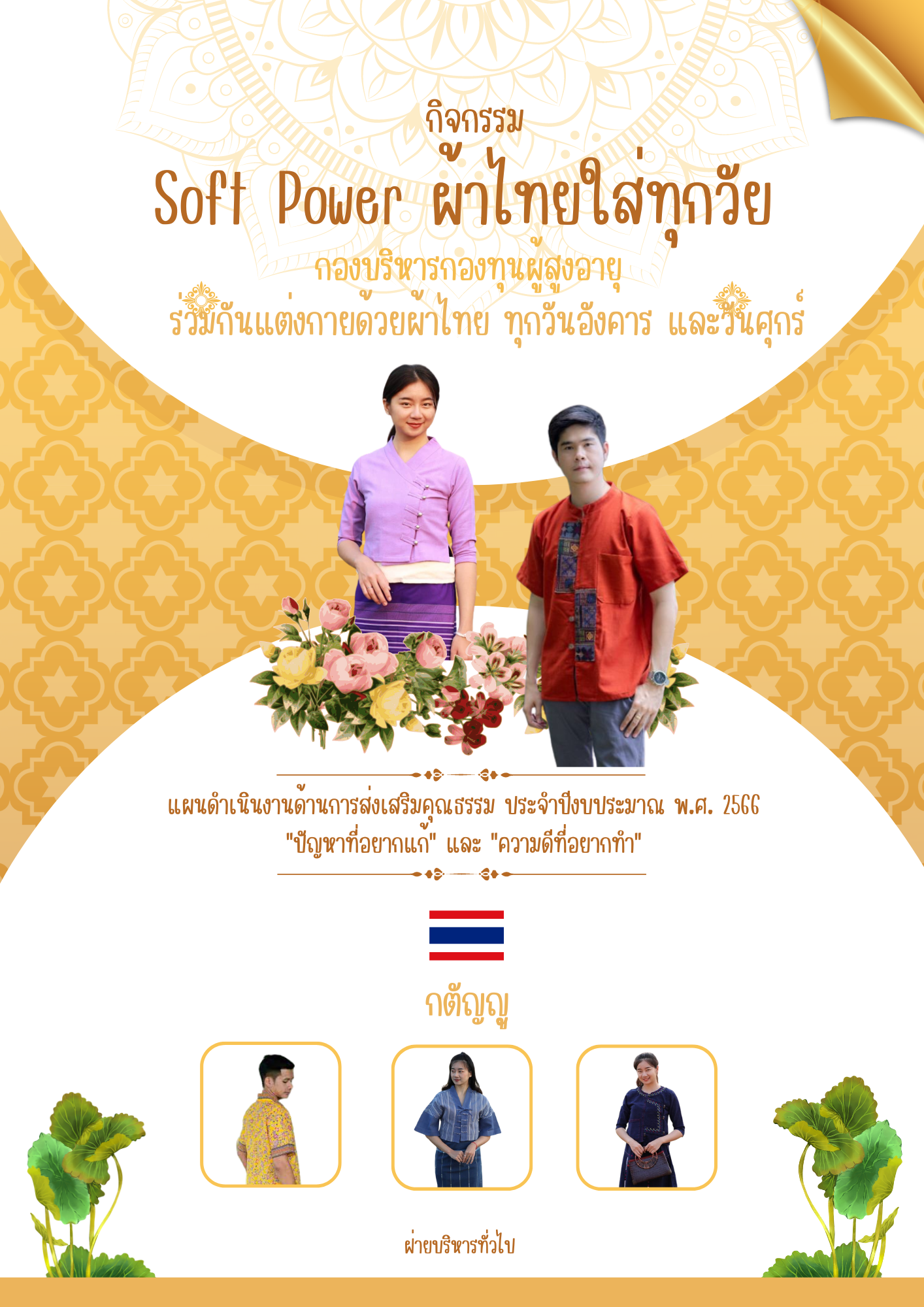 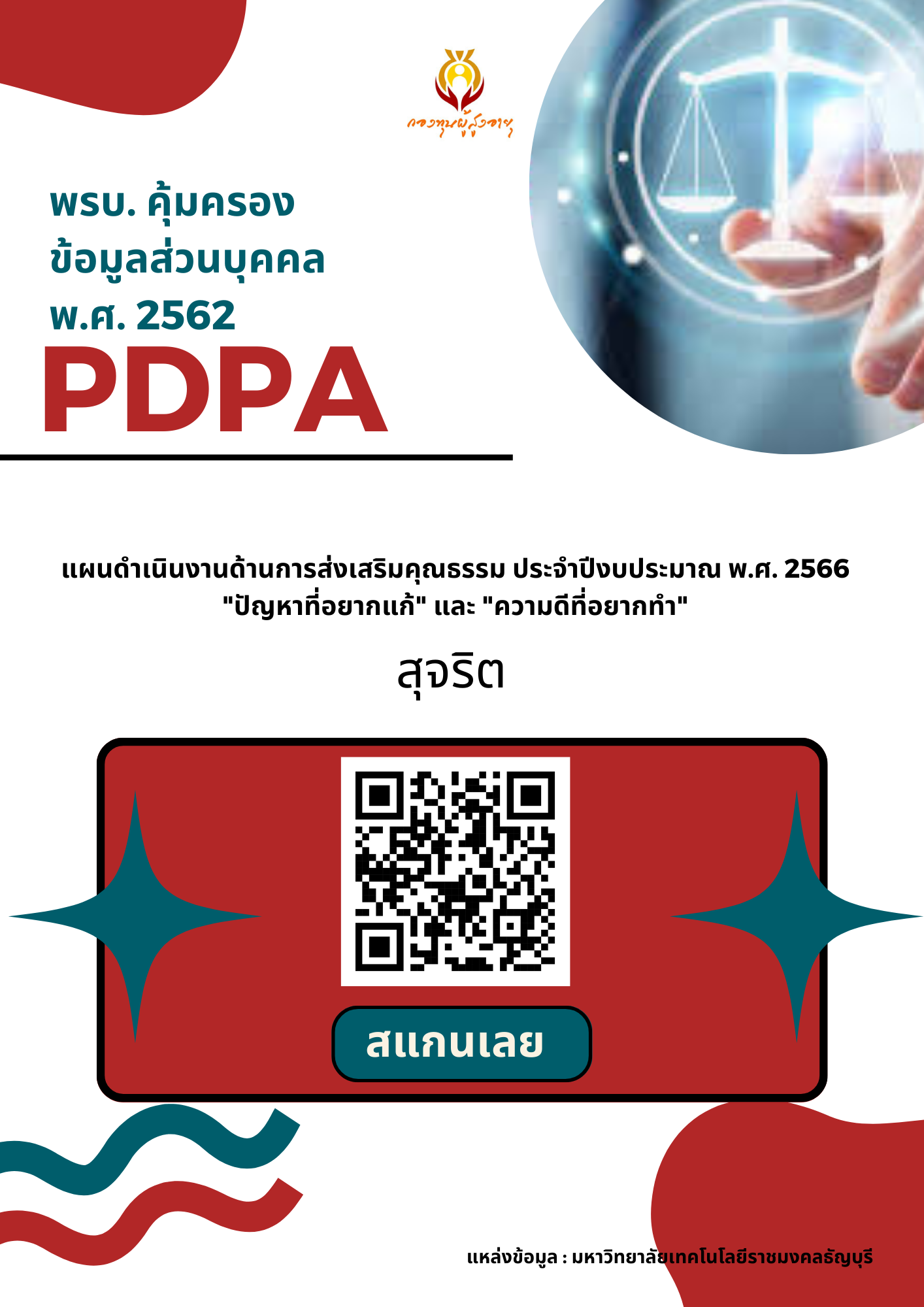 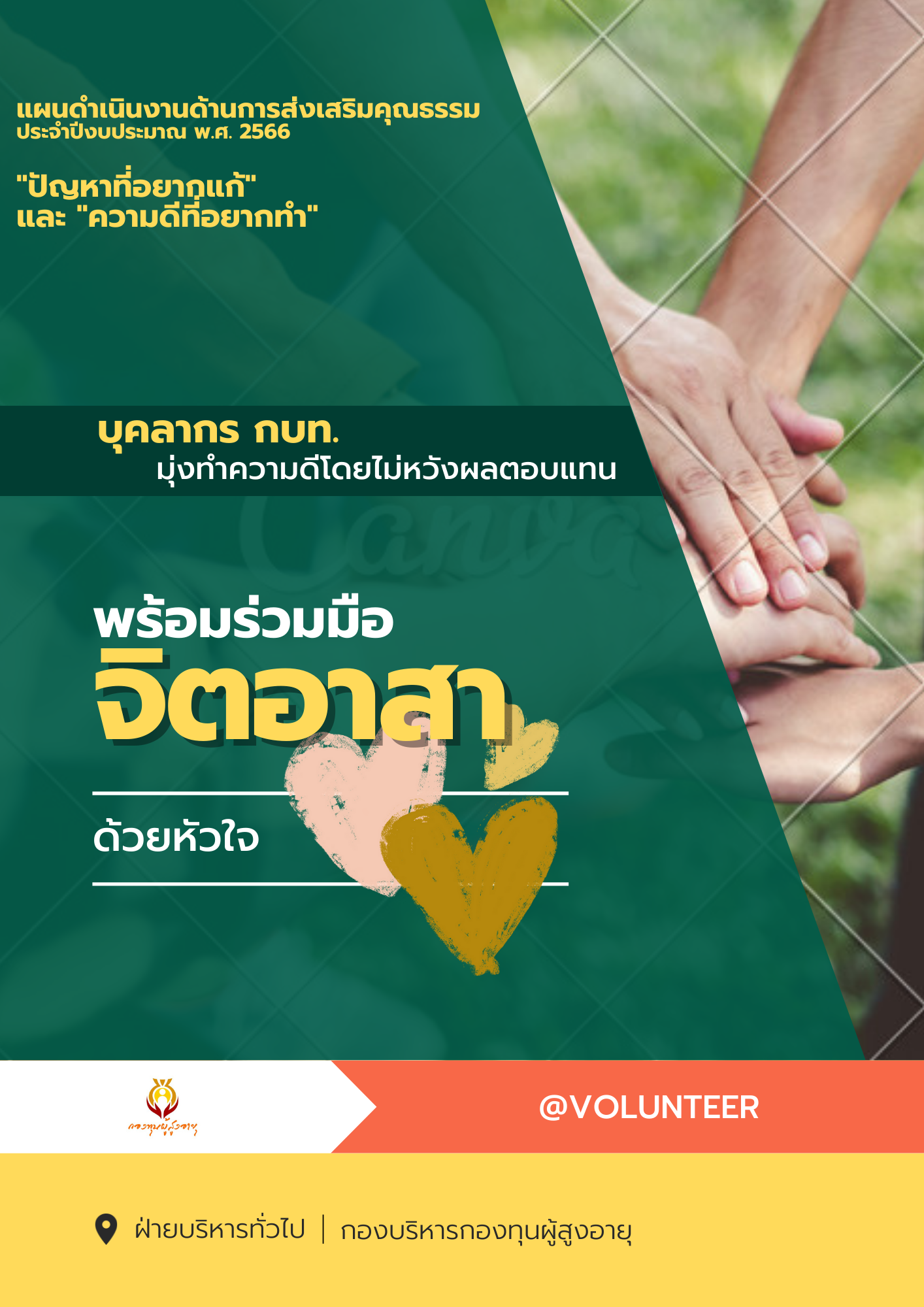 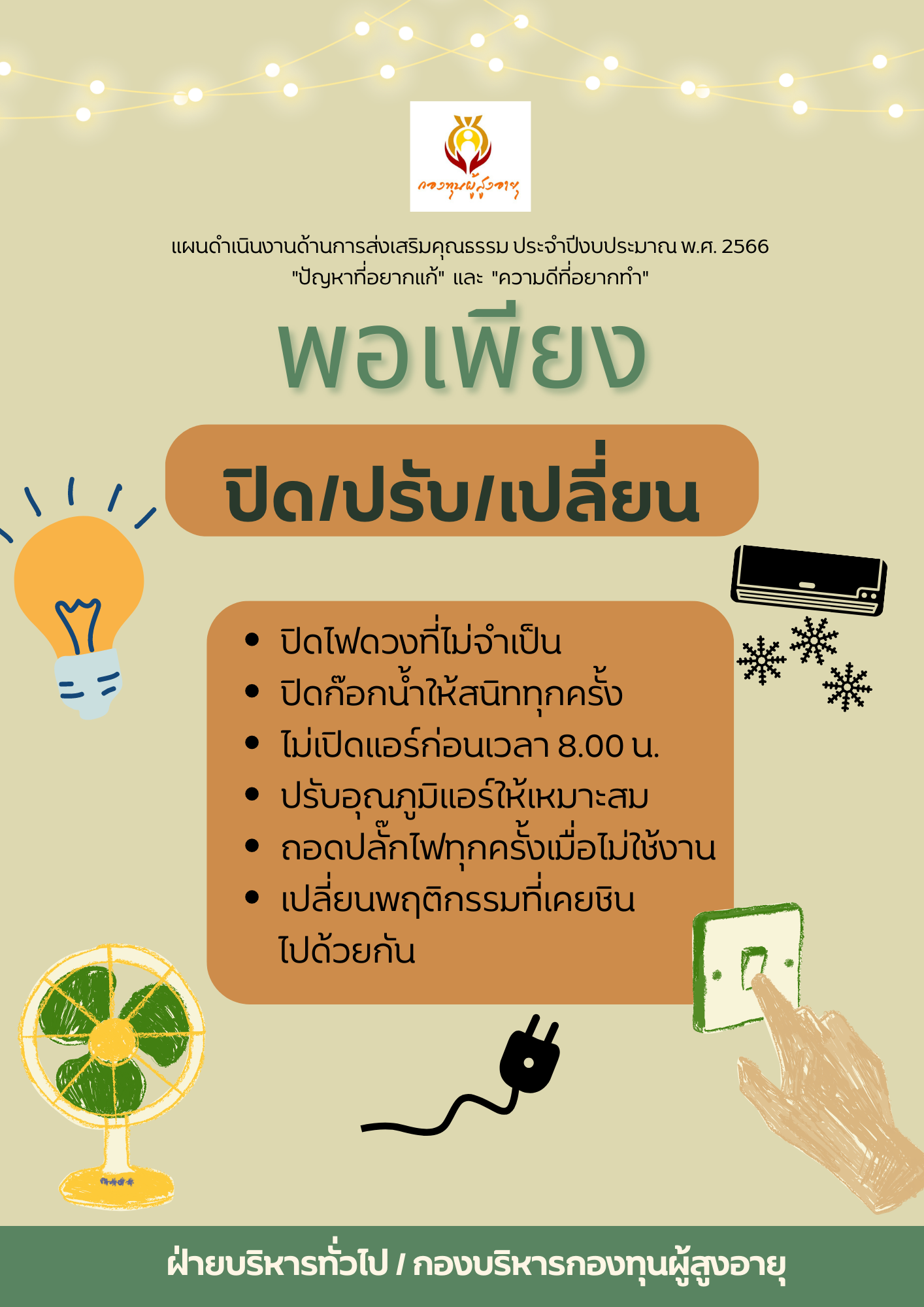 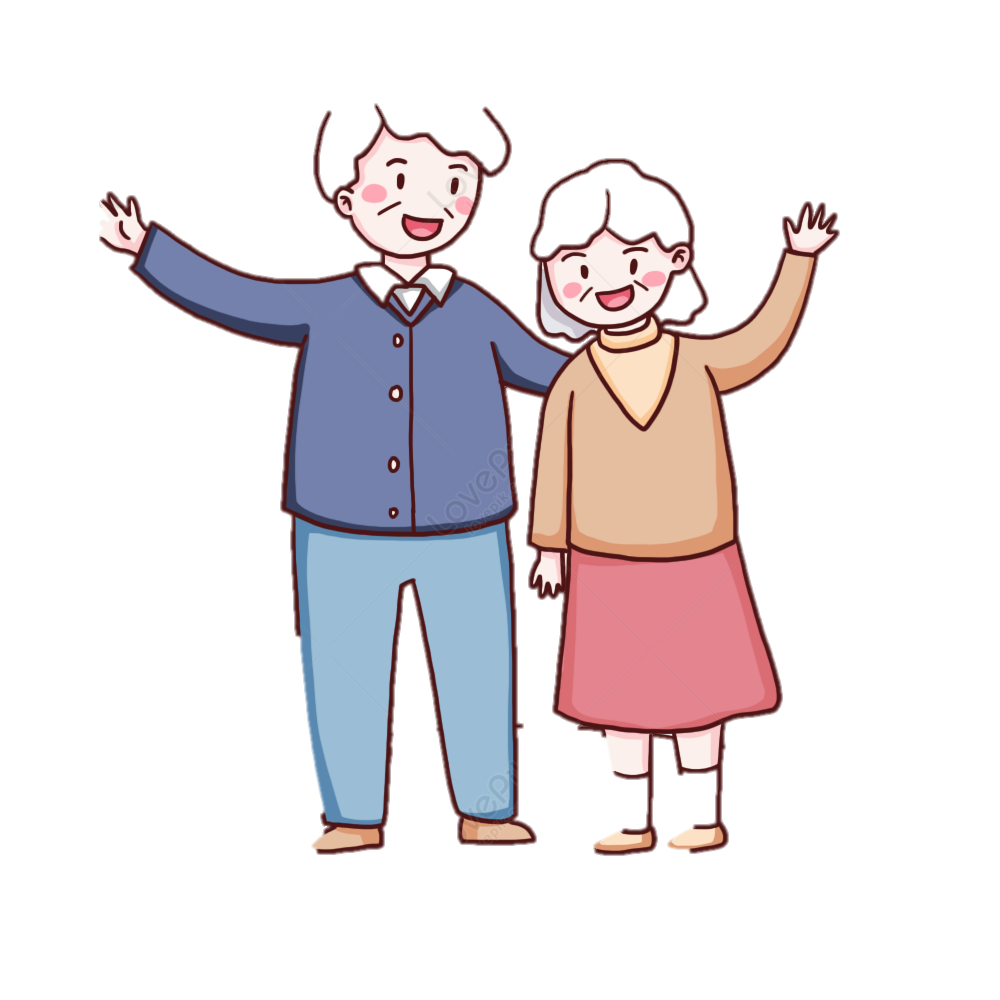 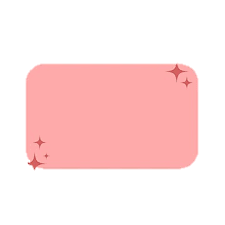 สำนักงานเลขานุการกรม
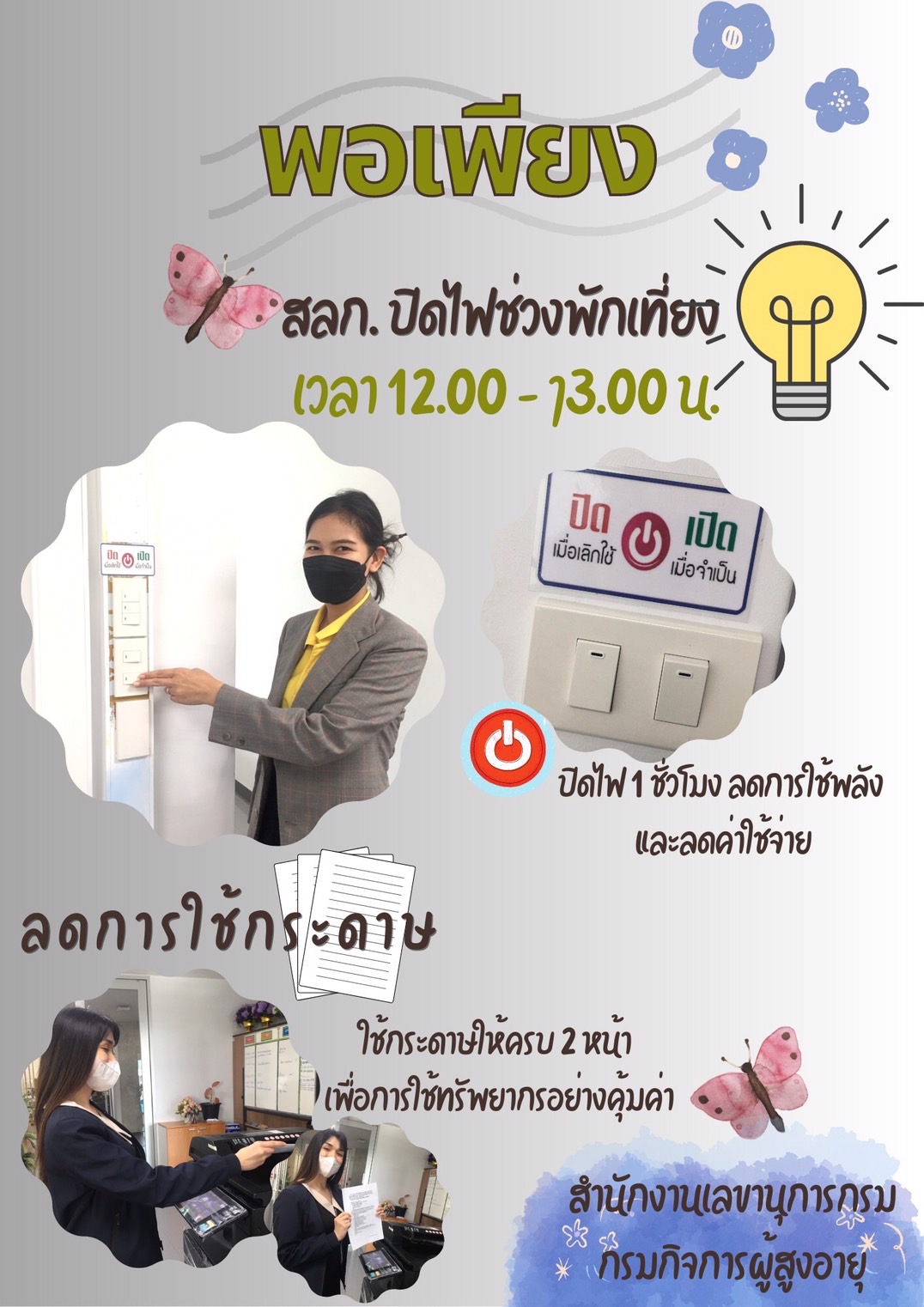 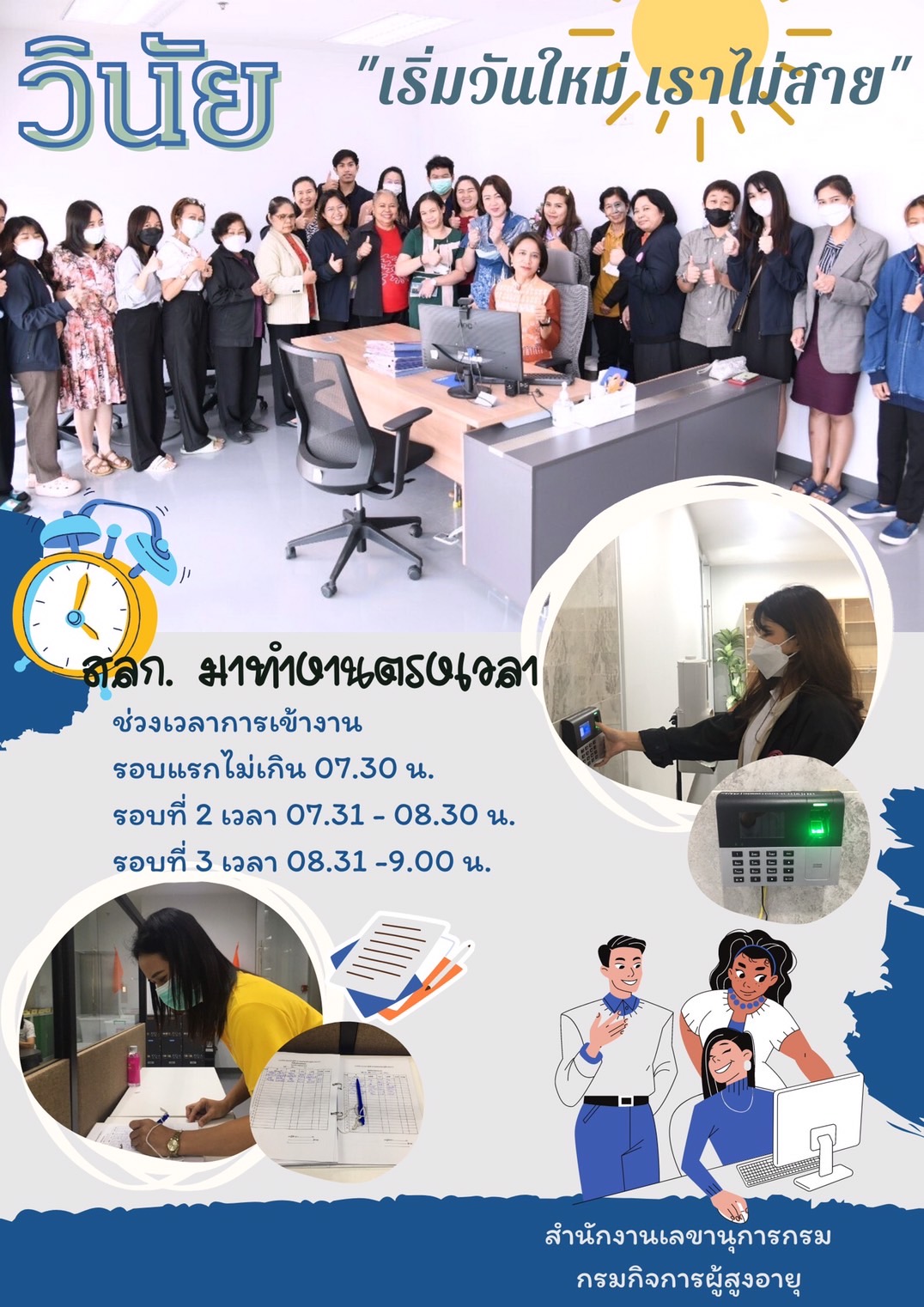 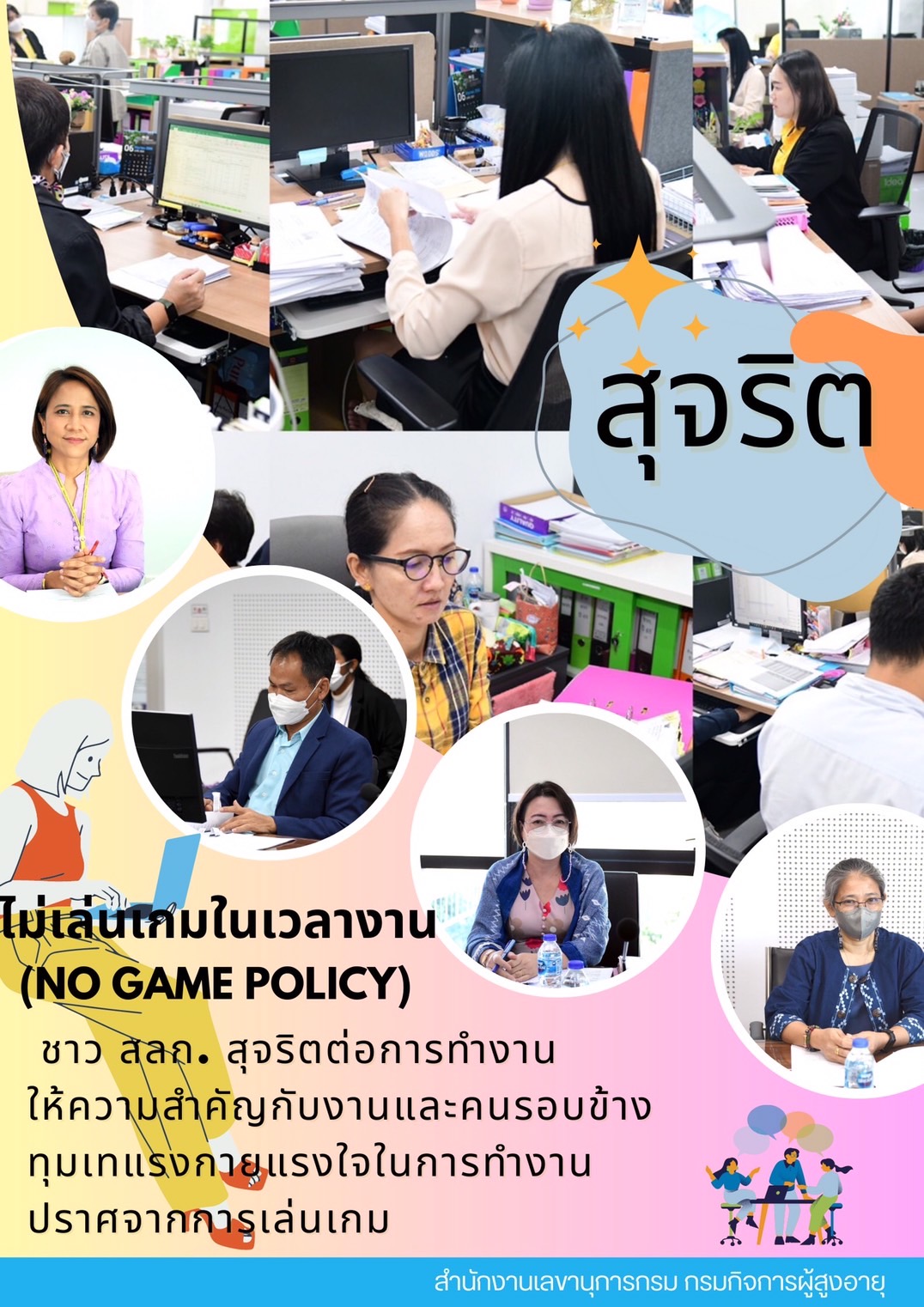 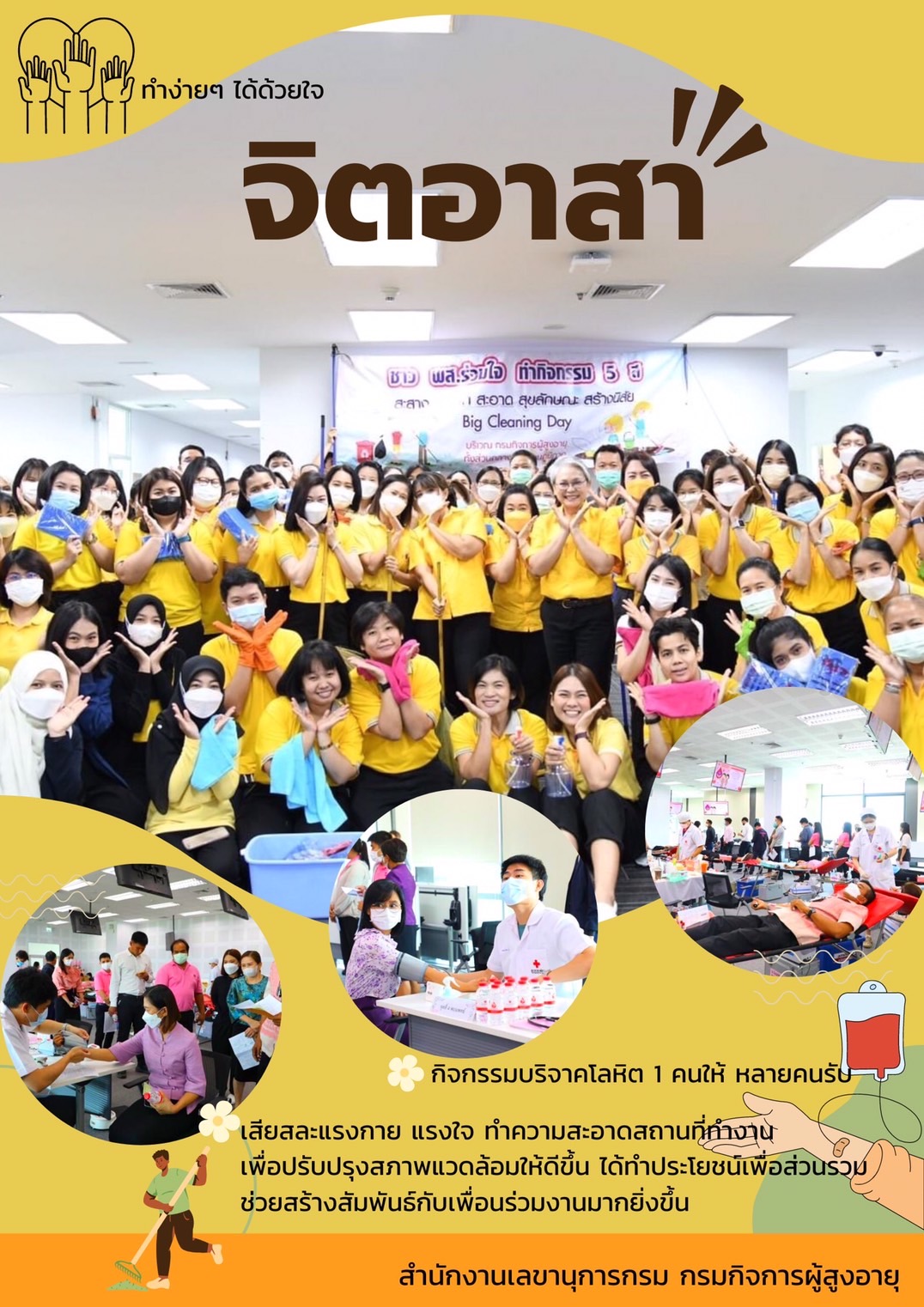 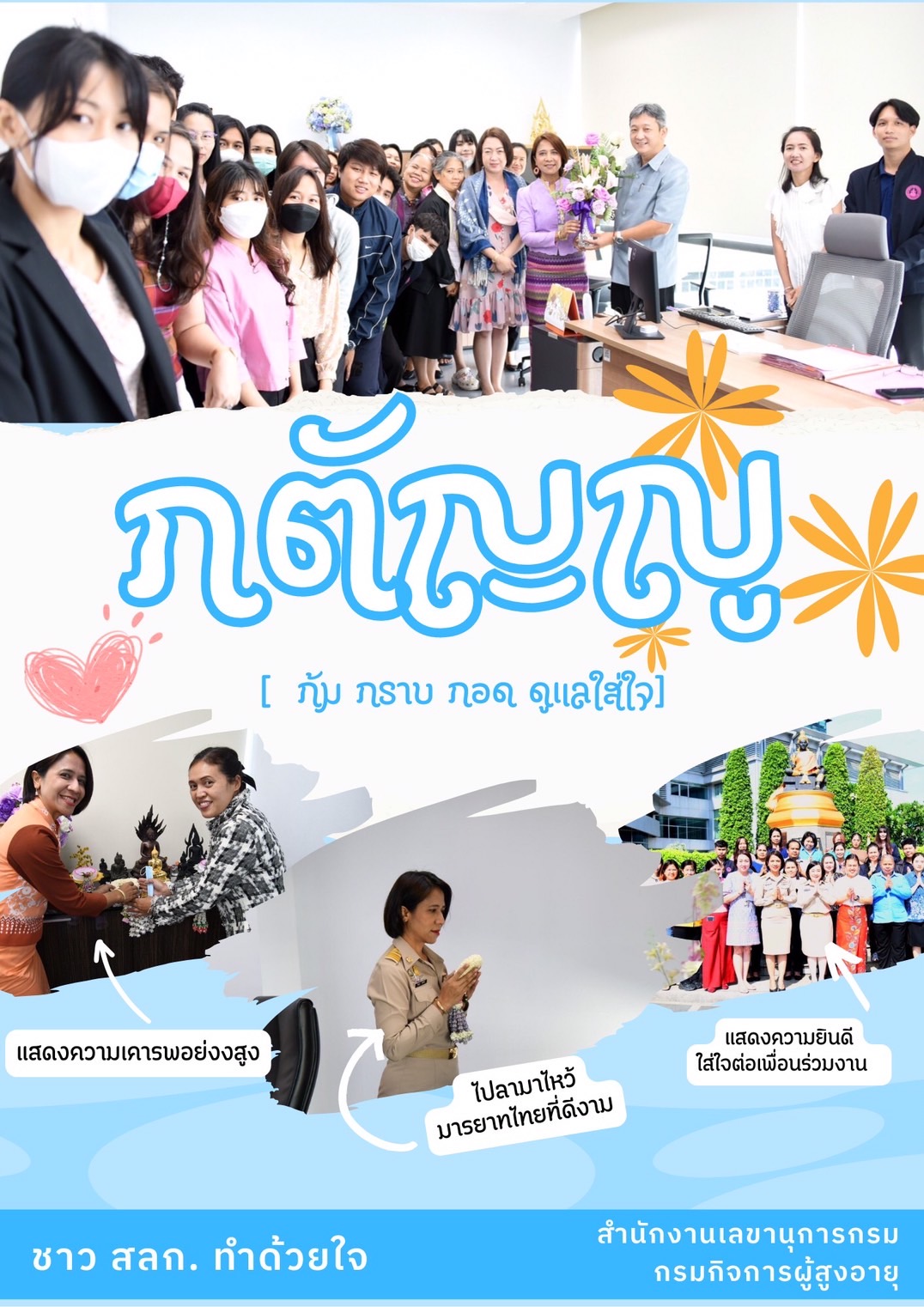 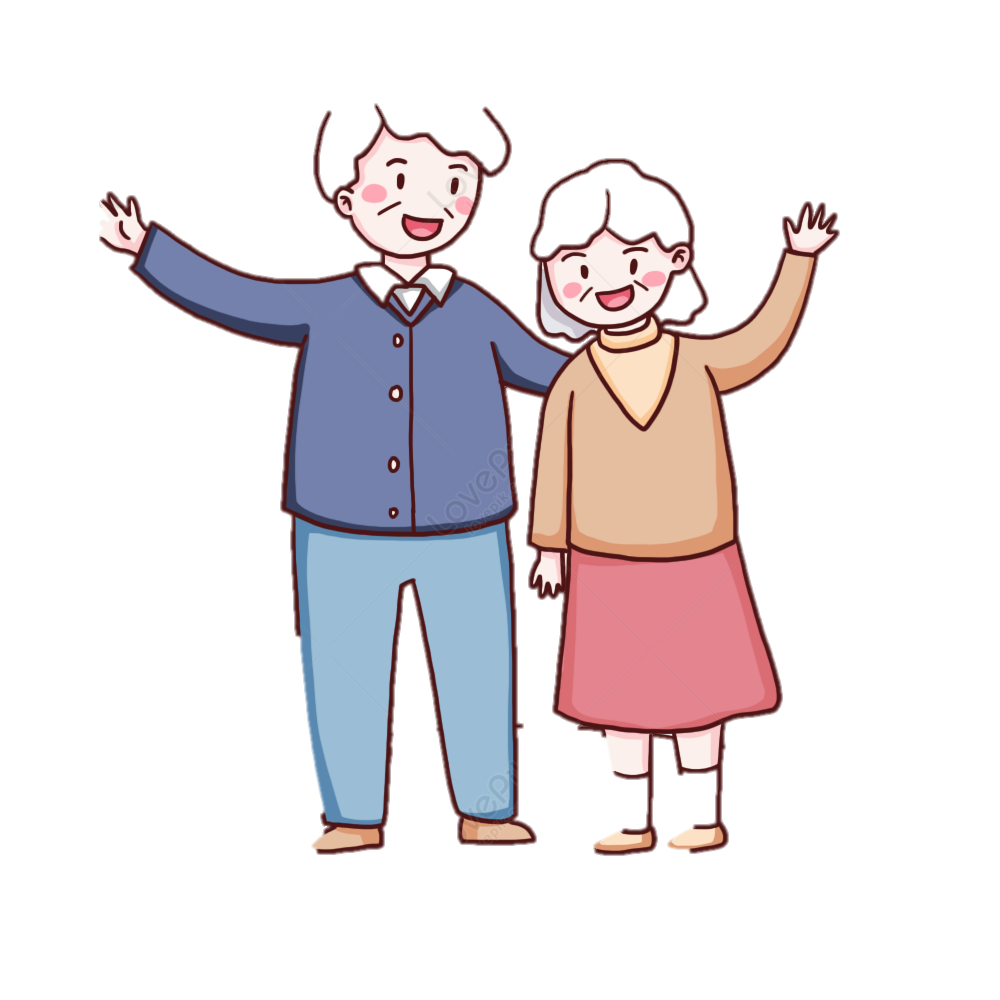 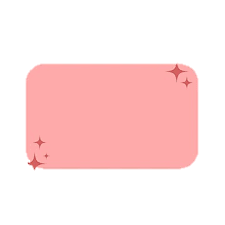 กลุ่มตรวจสอบภายใน
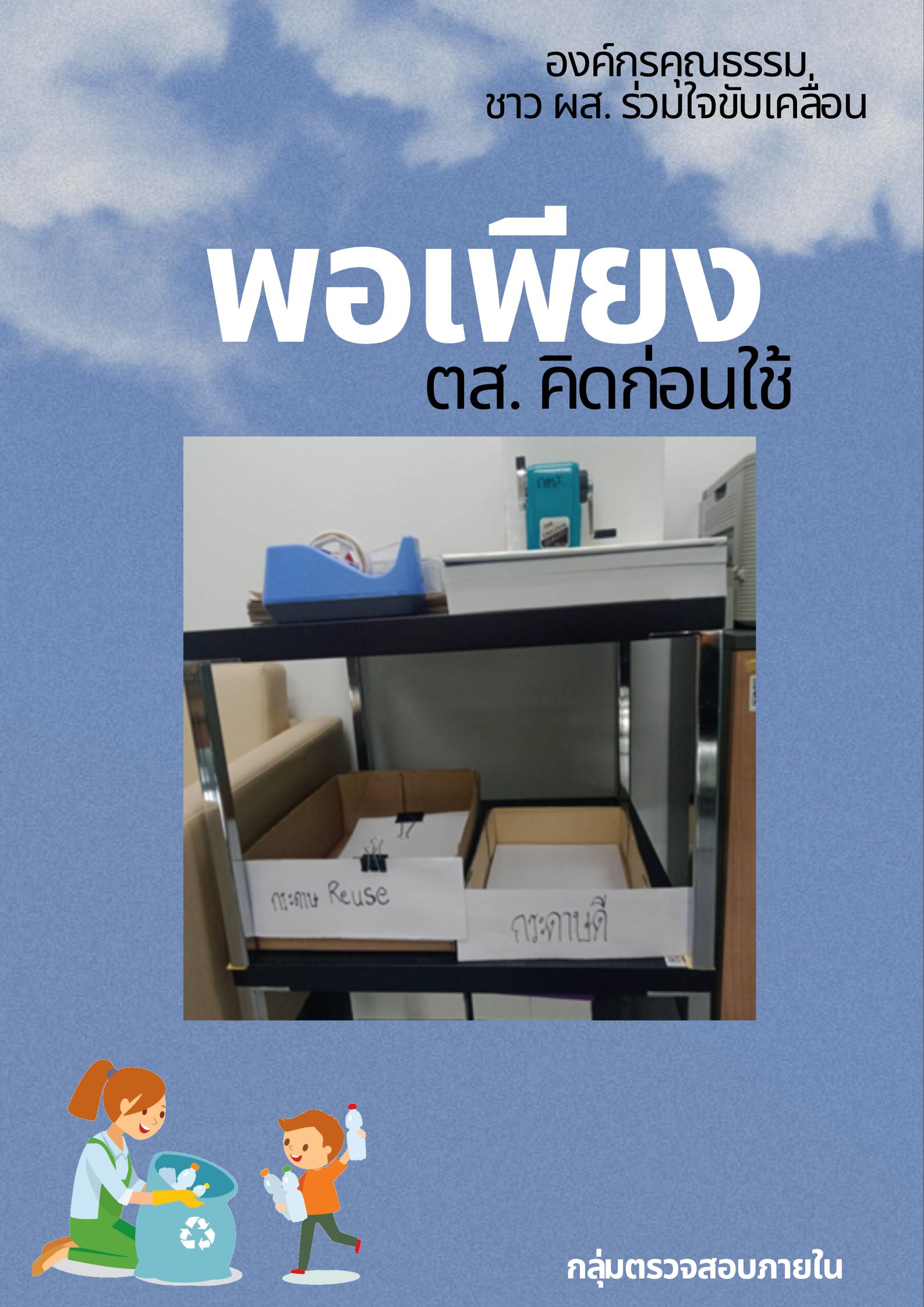 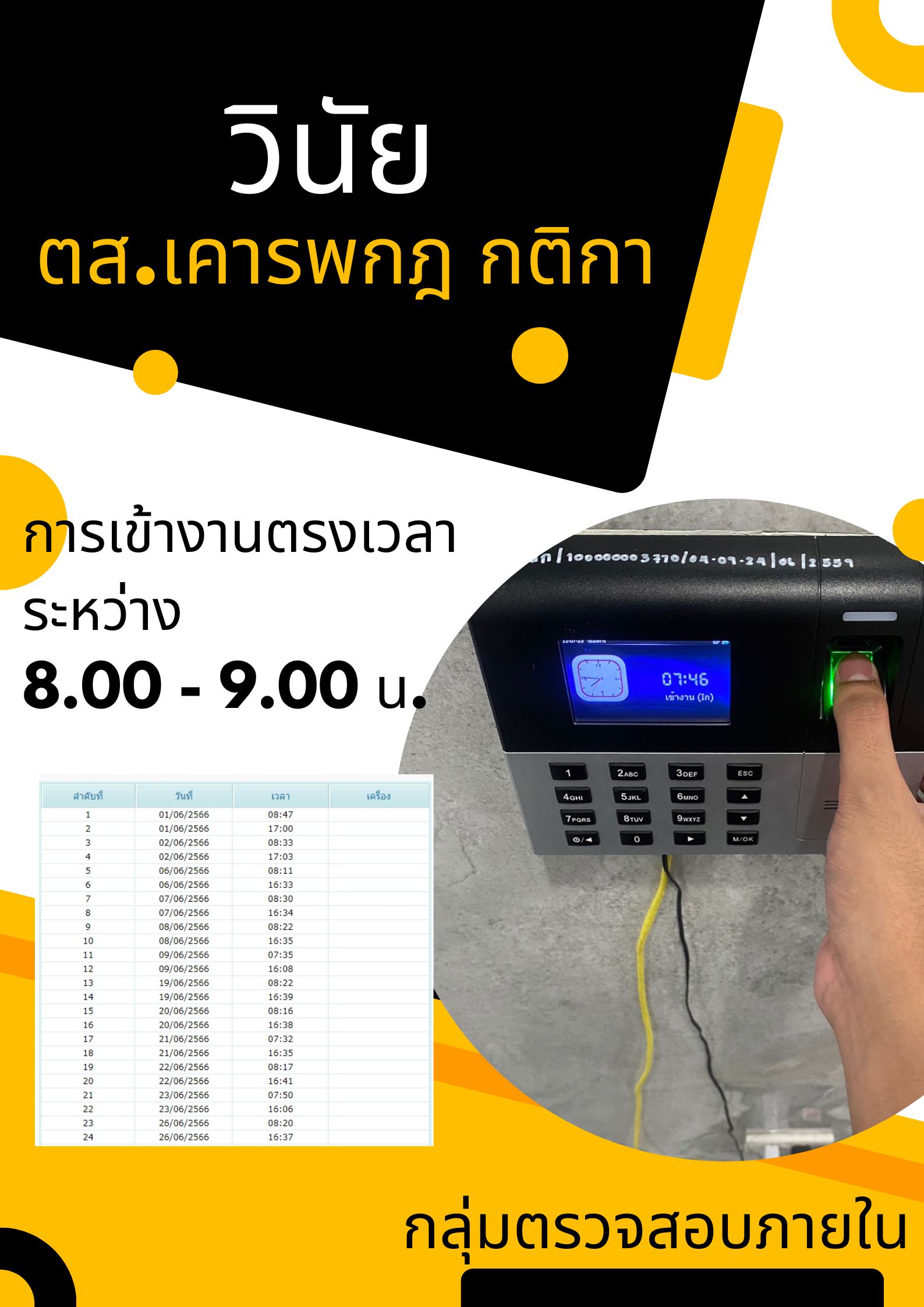 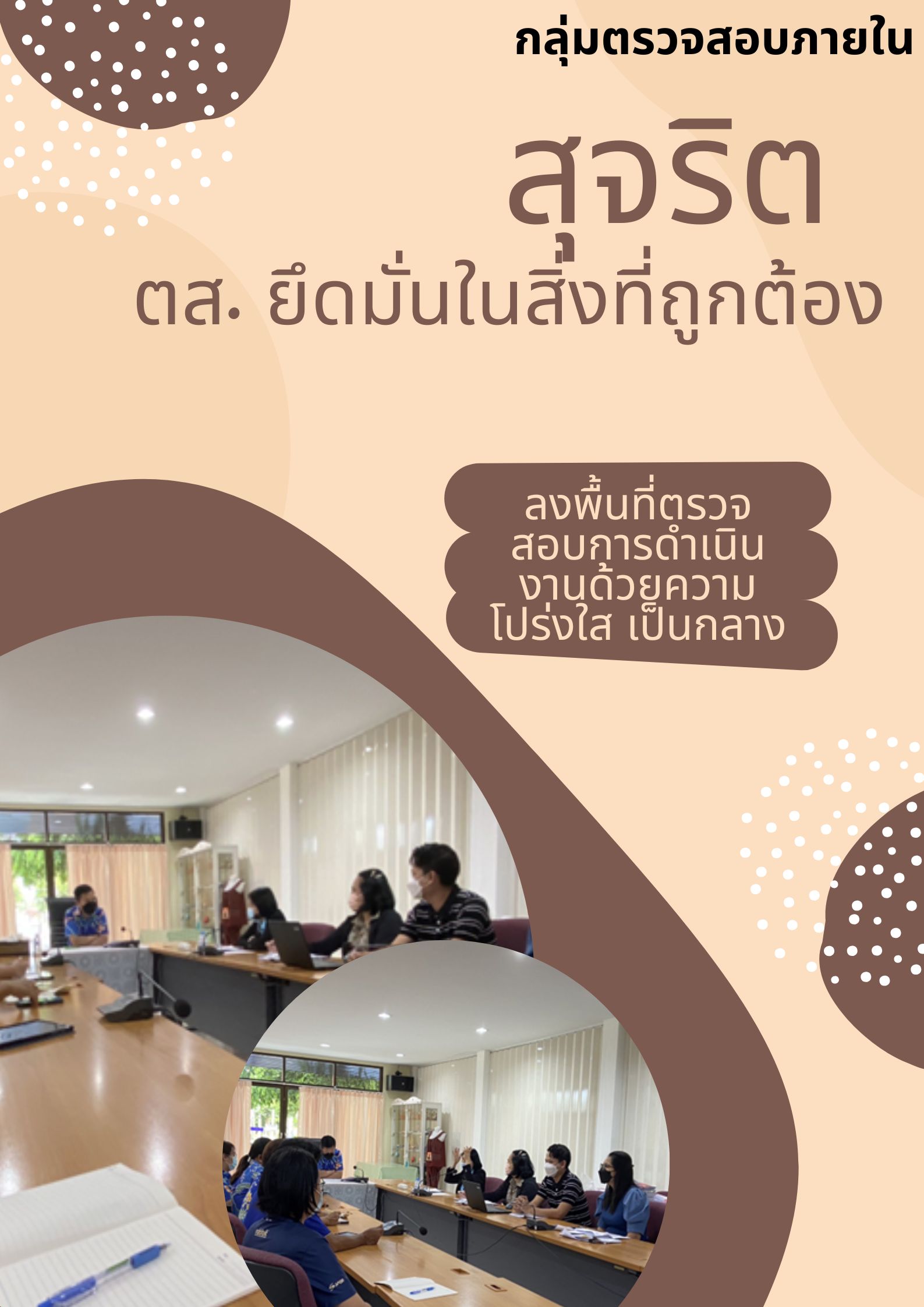 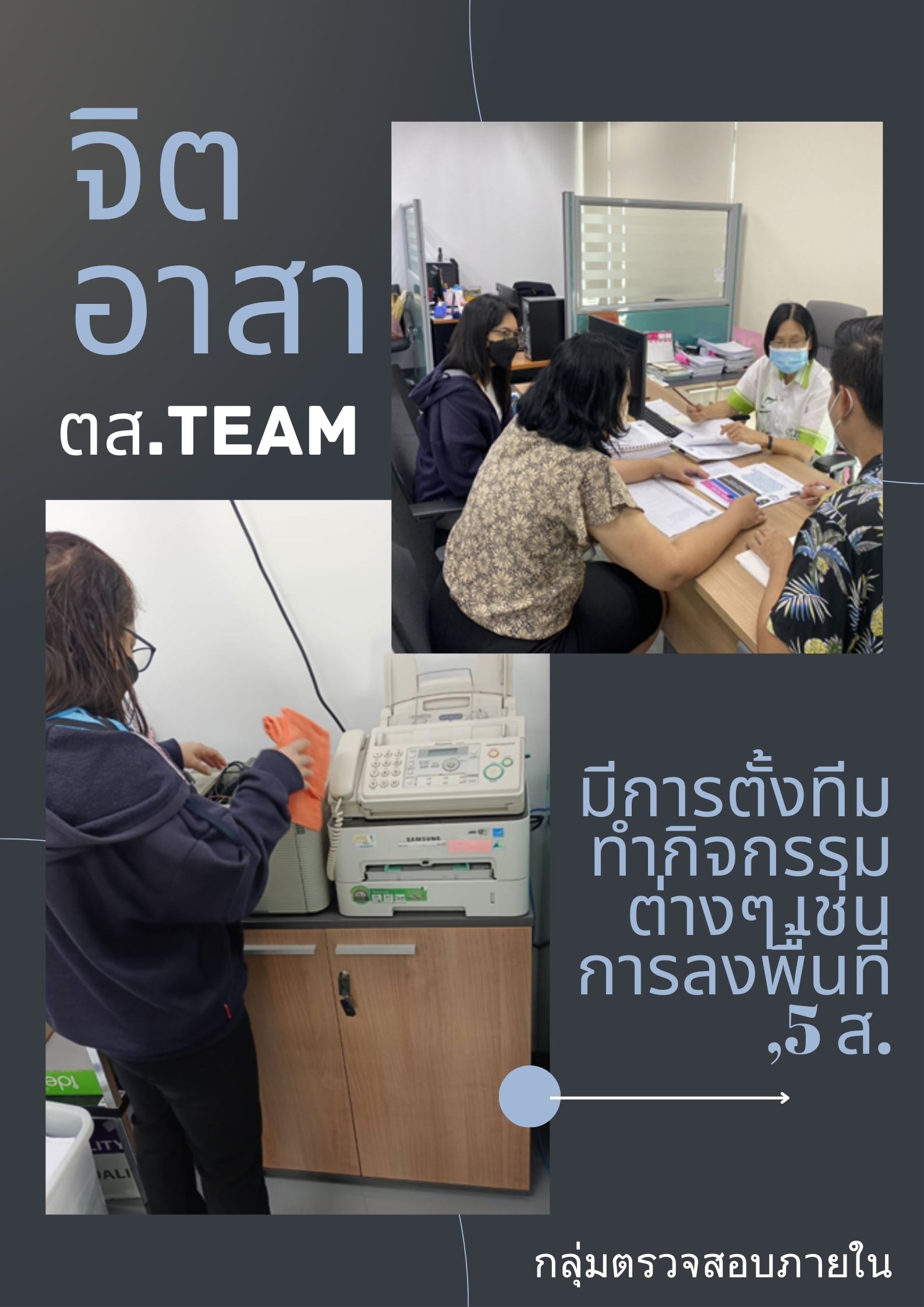 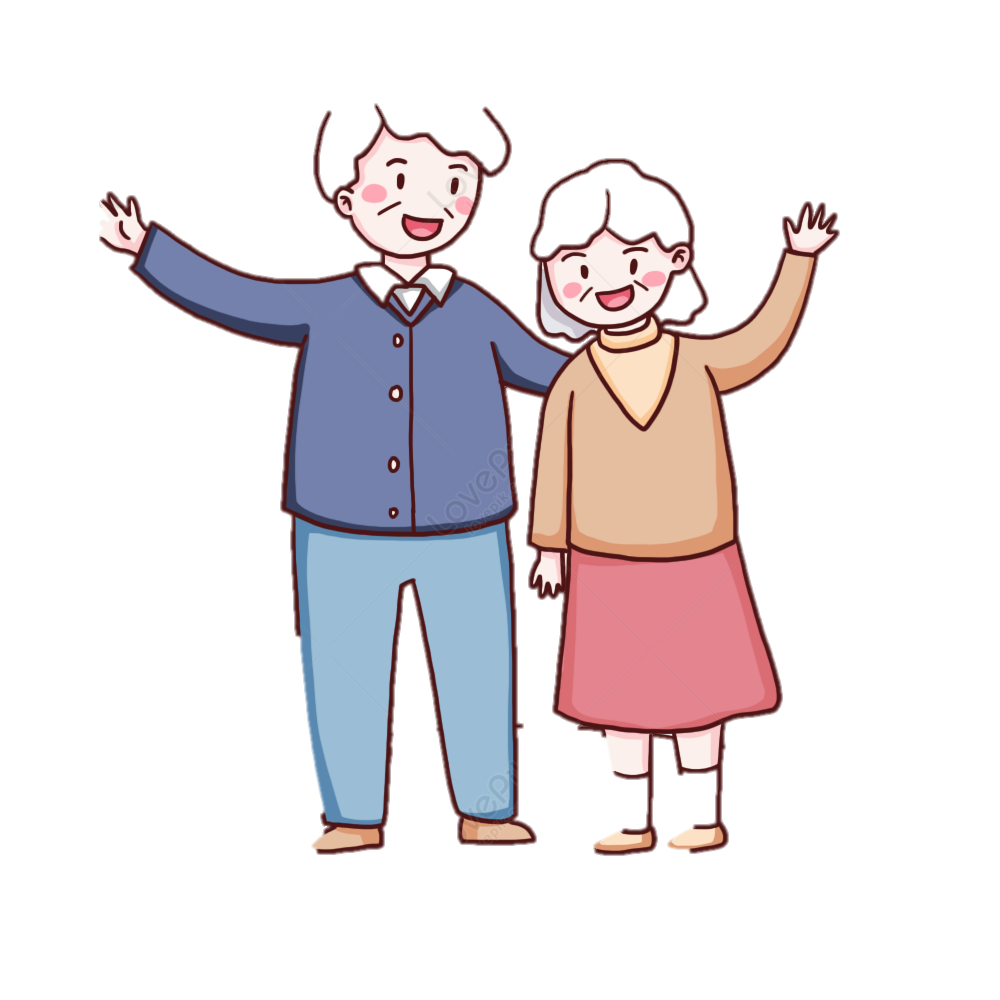 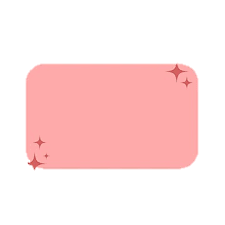 กลุ่มพัฒนาระบบบริหาร
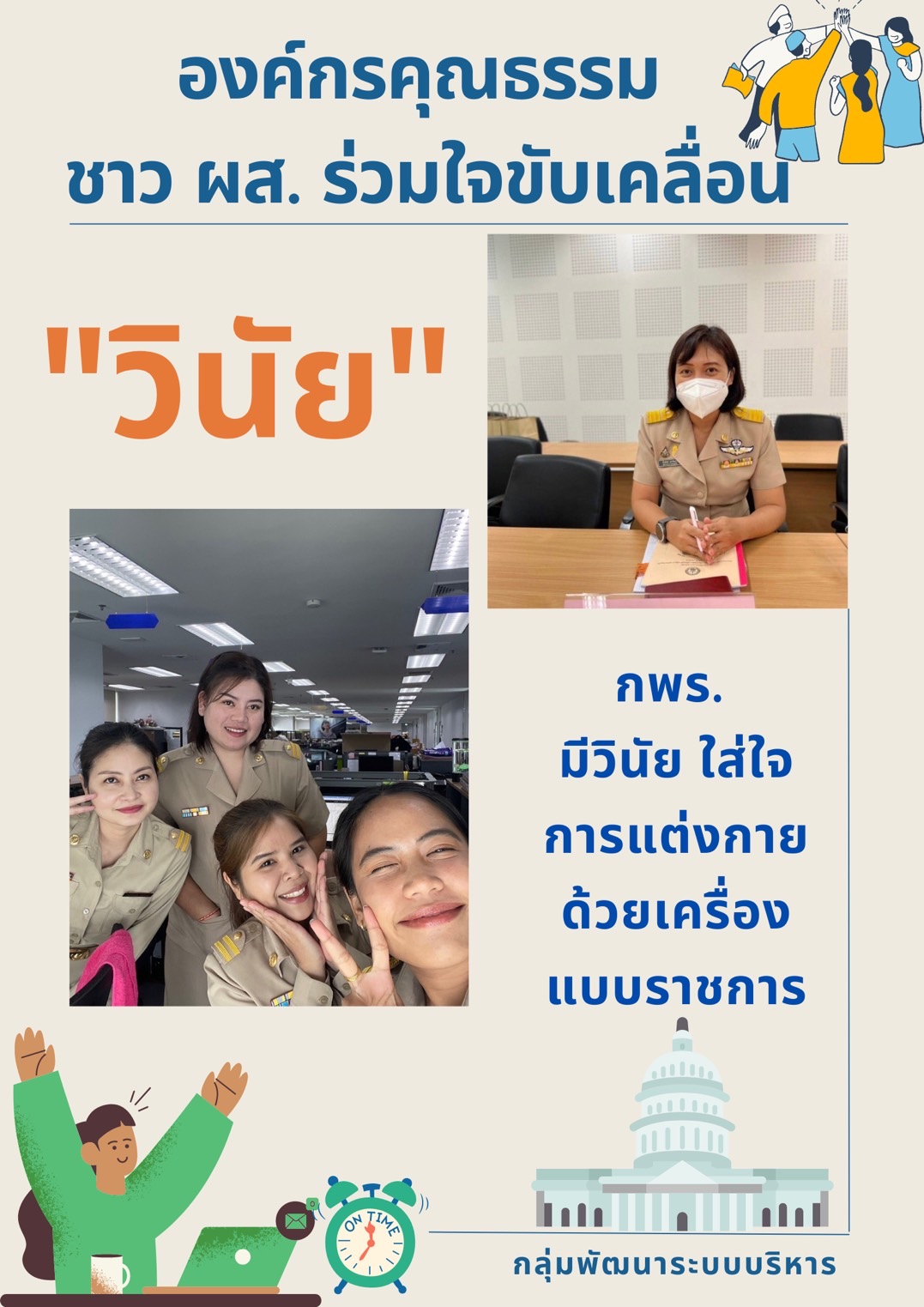 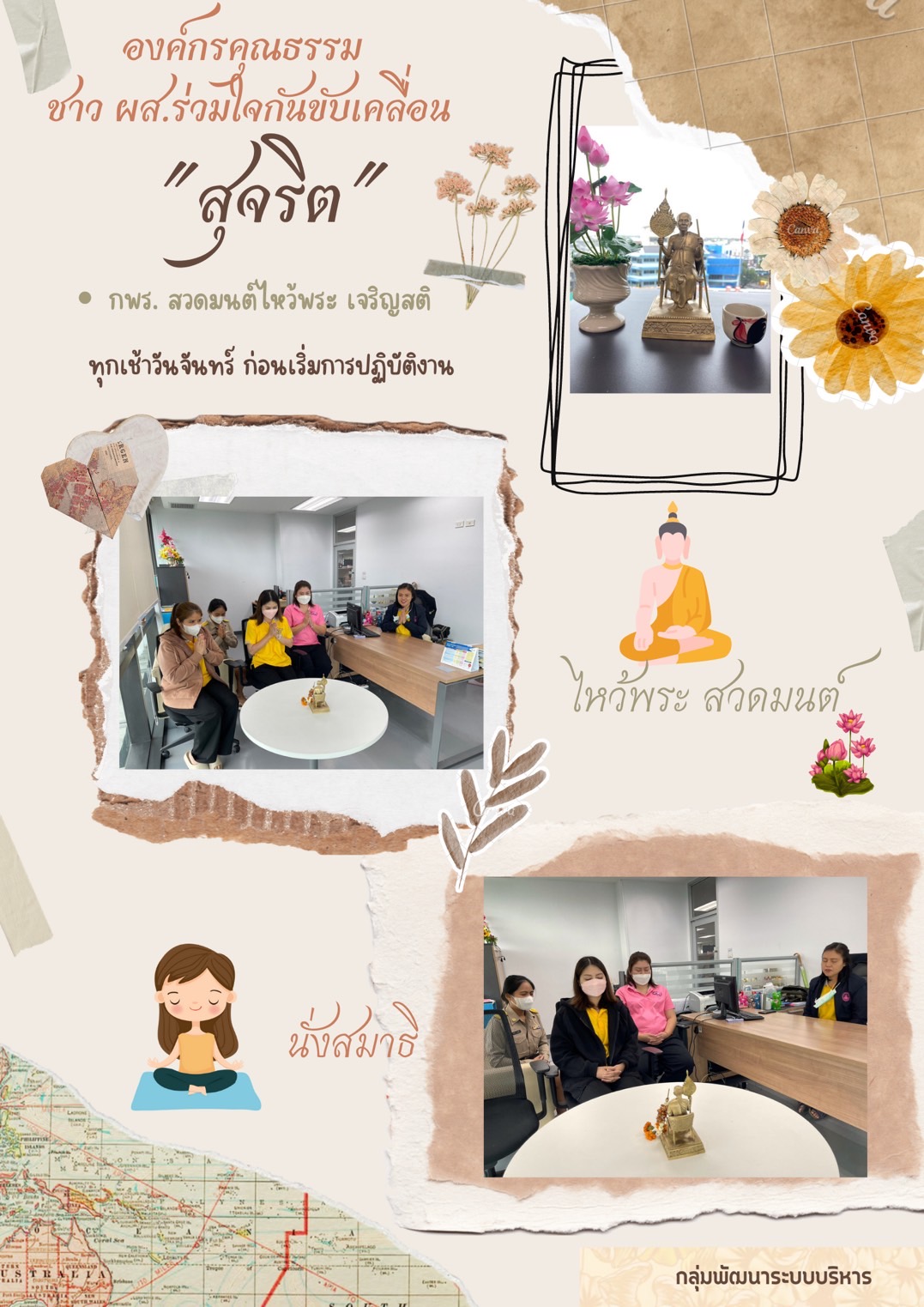 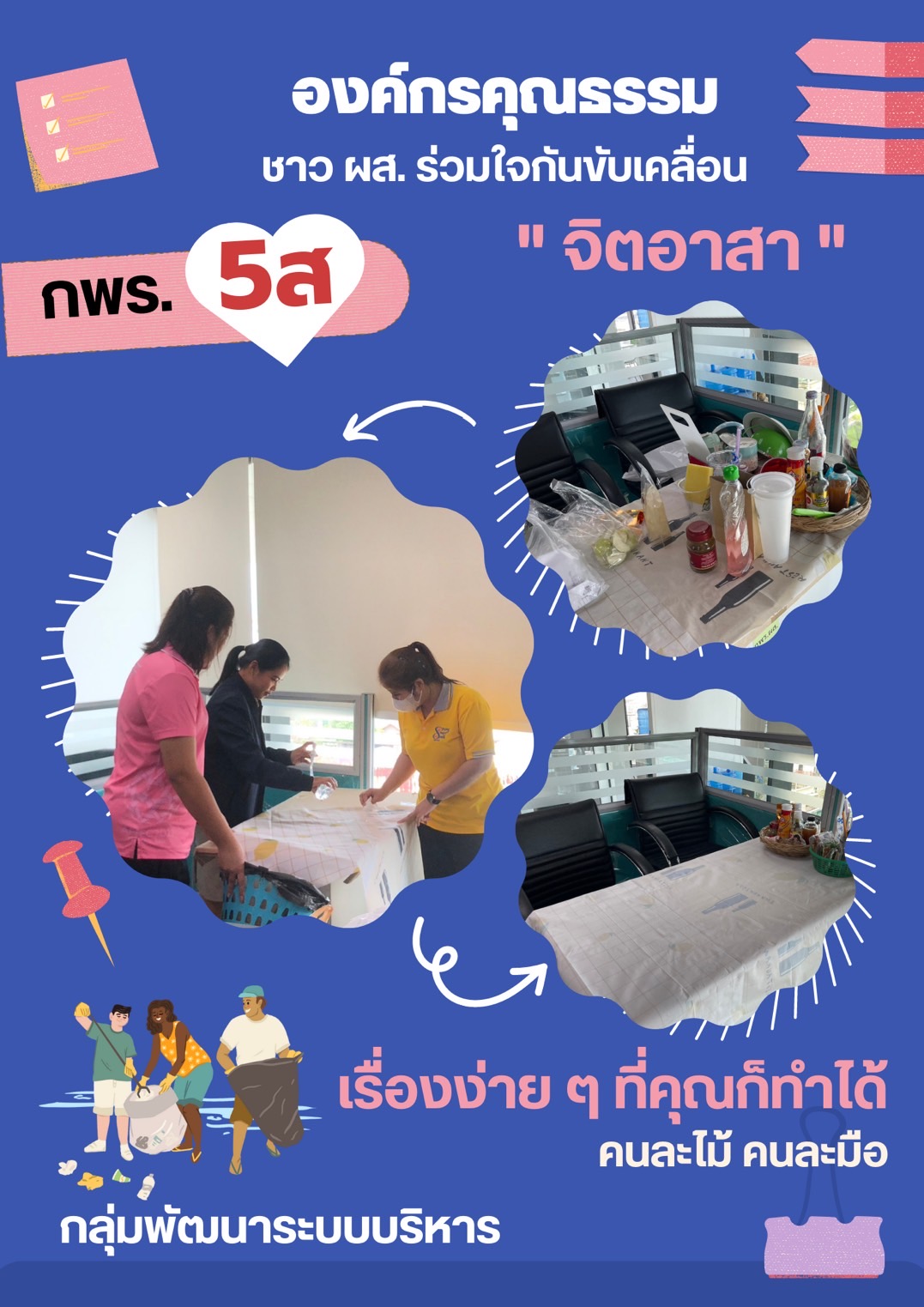 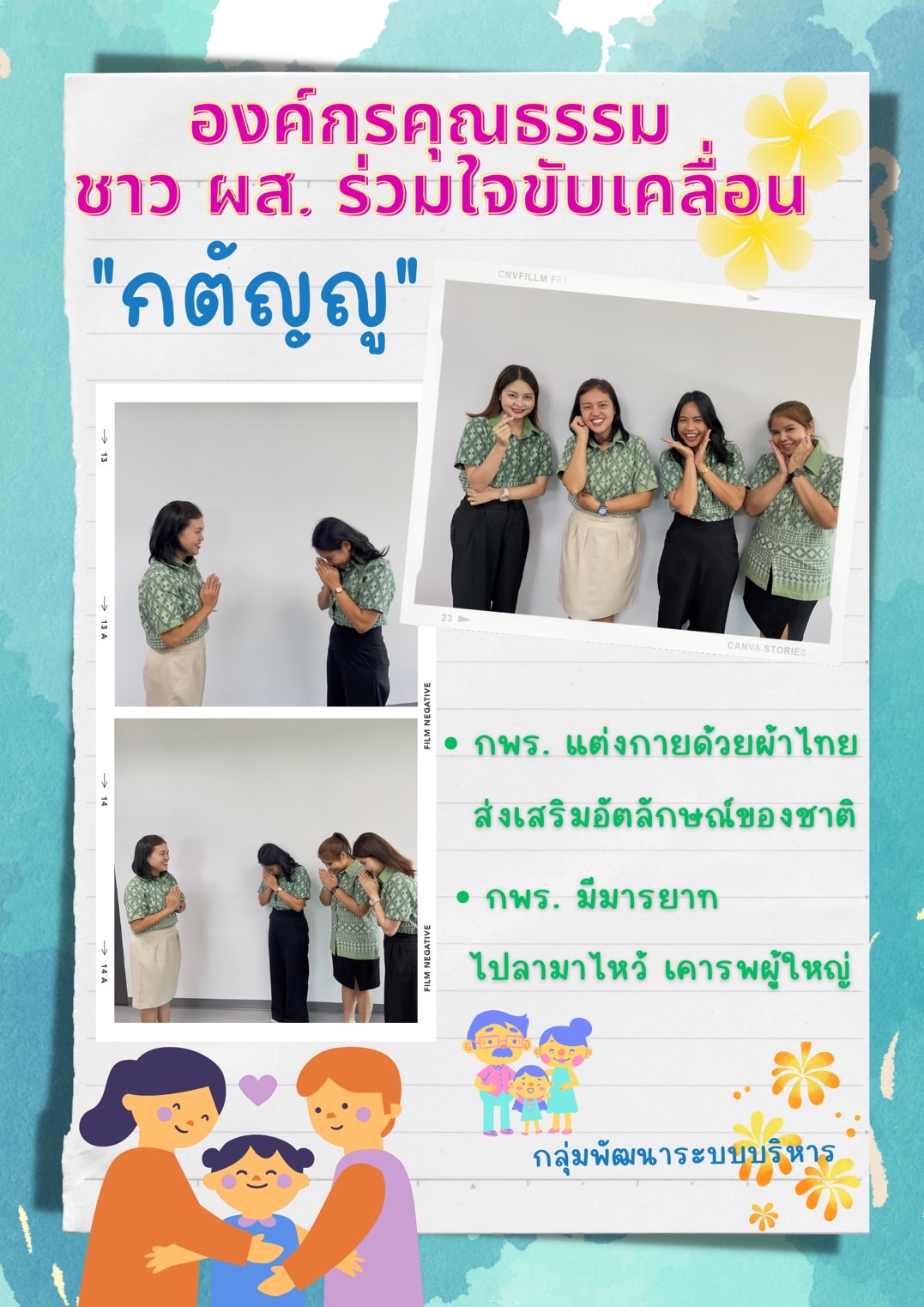